Chapter 2Application Layer
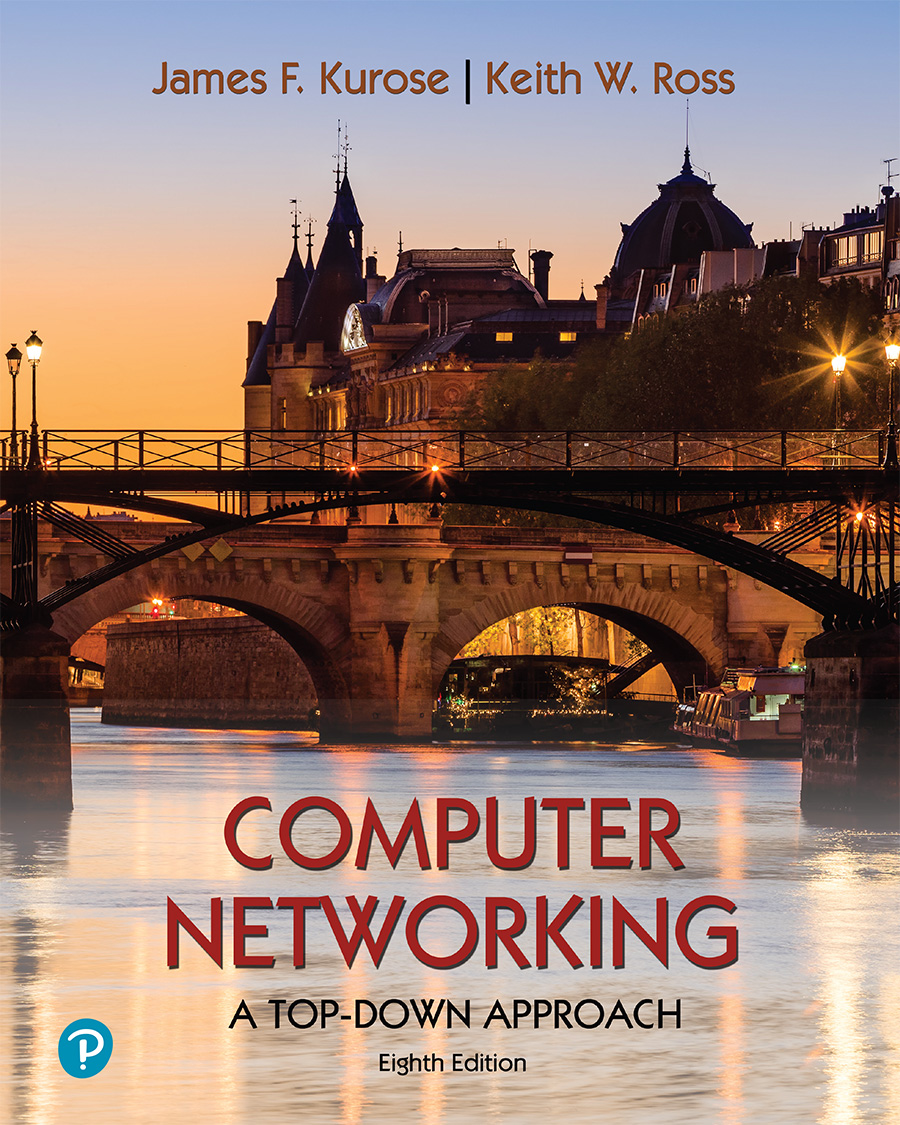 A note on the use of these PowerPoint slides:
We’re making these slides freely available to all (faculty, students, readers). They’re in PowerPoint form so you see the animations; and can add, modify, and delete slides  (including this one) and slide content to suit your needs. They obviously represent a lot of work on our part. In return for use, we only ask the following:
If you use these slides (e.g., in a class) that you mention their source (after all, we’d like people to use our book!)
If you post any slides on a www site, that you note that they are adapted from (or perhaps identical to) our slides, and note our copyright of this material.

For a revision history, see the slide note for this page. 

Thanks and enjoy!  JFK/KWR

     All material copyright 1996-2020
     J.F Kurose and K.W. Ross, All Rights Reserved
Computer Networking: A Top-Down Approach 8th edition     n Jim Kurose, Keith RossPearson, 2020
Application Layer: 2-1
[Speaker Notes: Version History

8.1. Updates throughout, including a lot more animations.  These are the ppt files used to make Chapter 2 online lectures in Sept. 2020.

8.0  (April 2020)
All slides reformatted for 16:9 aspect ratio
All slides updated to 8th edition material
Use of Calibri font, rather that Gill Sans MT
Add LOTS more animation throughout]
Application layer: overview
P2P applications
video streaming and content distribution networks
socket programming with UDP and TCP
Principles of network applications
Web and HTTP
E-mail, SMTP, IMAP
The Domain Name System DNS
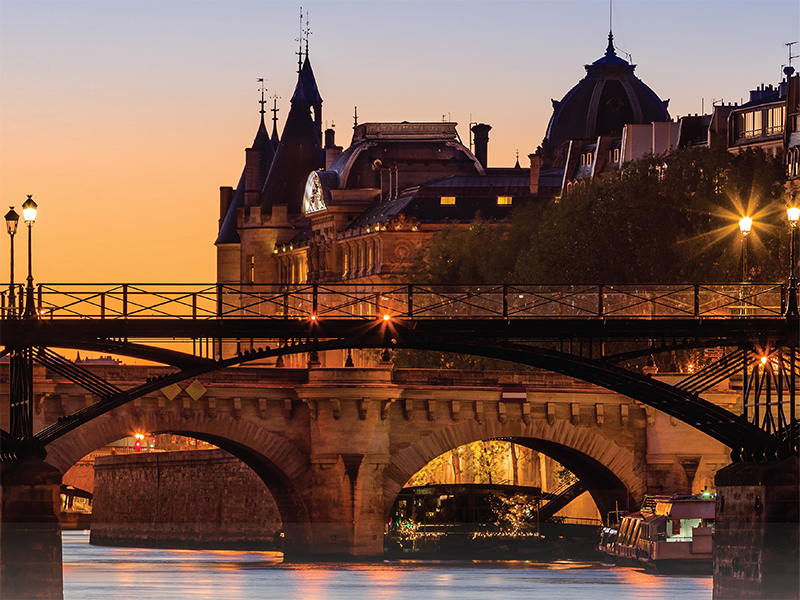 Application Layer: 2-2
Application layer: overview
learn about protocols by examining popular application-layer protocols and infrastructure
HTTP
SMTP, IMAP
DNS
video streaming systems, CDNs
programming network applications
socket API
Our goals: 
conceptual and implementation aspects of application-layer protocols
transport-layer service models
client-server paradigm
peer-to-peer paradigm
Application Layer: 2-3
Some network apps
social networking
Web
text messaging
e-mail
multi-user network games
streaming stored video (YouTube, Hulu, Netflix) 
P2P file sharing
voice over IP (e.g., Skype)
real-time video conferencing (e.g., Zoom)
Internet search
remote login
…
Q: your favorites?
Application Layer: 2-4
application
transport
network
data link
physical
application
transport
network
data link
physical
application
transport
network
data link
physical
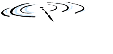 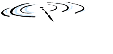 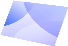 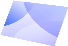 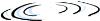 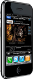 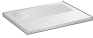 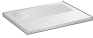 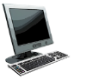 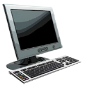 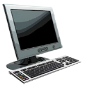 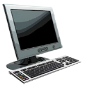 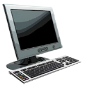 Creating a network app
write programs that:
run on (different) end systems
communicate over network
e.g., web server software communicates with browser software
no need to write software for network-core devices
network-core devices do not run user applications 
applications on end systems  allows for rapid app development, propagation
mobile network
national or global ISP
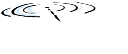 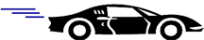 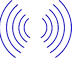 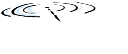 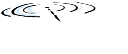 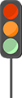 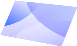 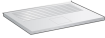 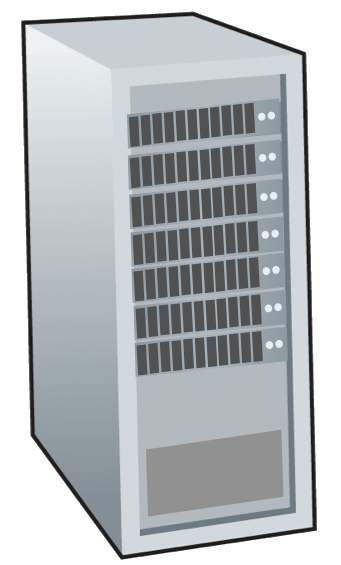 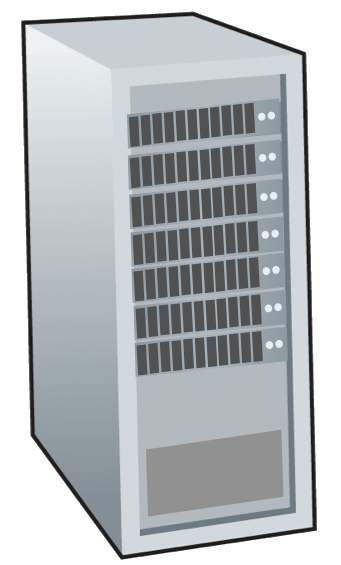 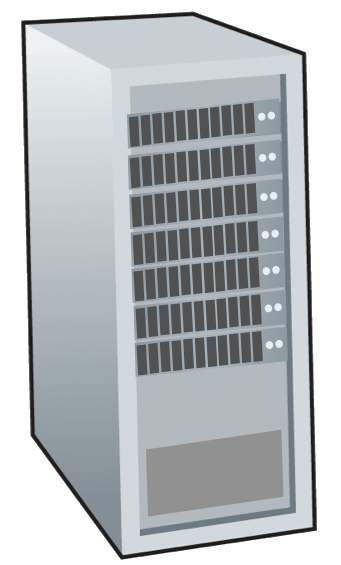 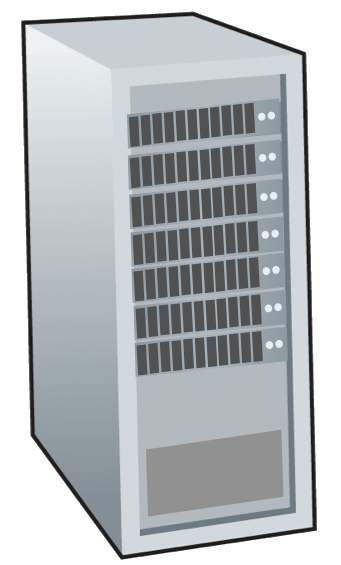 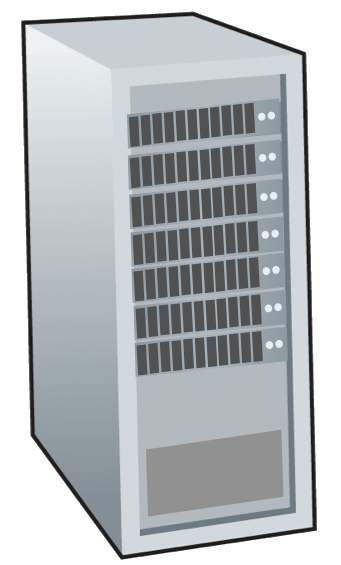 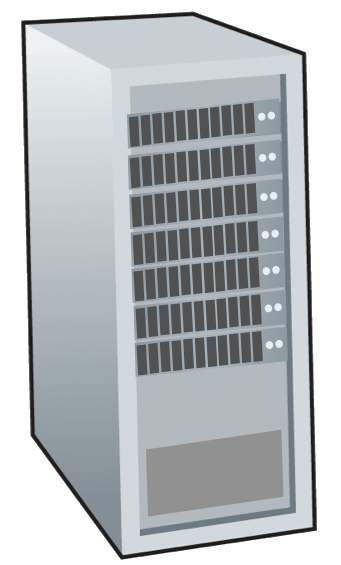 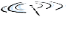 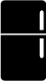 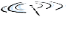 local or regional ISP
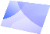 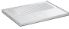 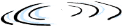 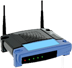 home network
content 
provider 
network
datacenter 
network
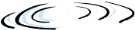 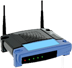 enterprise
          network
Application Layer: 2-5
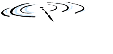 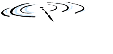 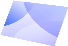 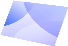 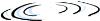 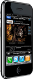 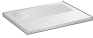 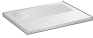 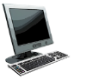 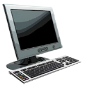 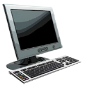 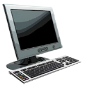 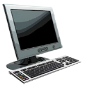 Client-server paradigm
server: 
always-on host
permanent IP address
often in data centers, for scaling
clients:
contact, communicate with server
may be intermittently connected
may have dynamic IP addresses
do not communicate directly with each other
examples: HTTP, IMAP, FTP
mobile network
national or global ISP
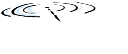 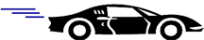 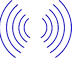 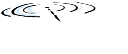 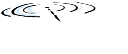 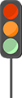 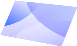 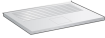 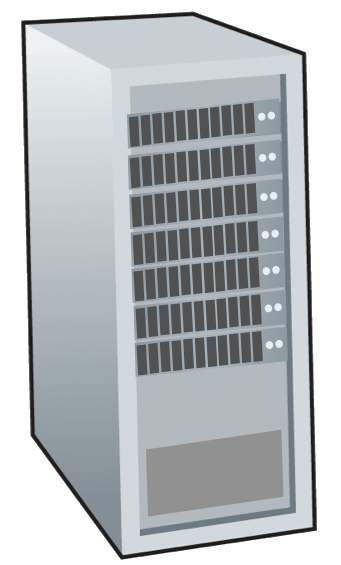 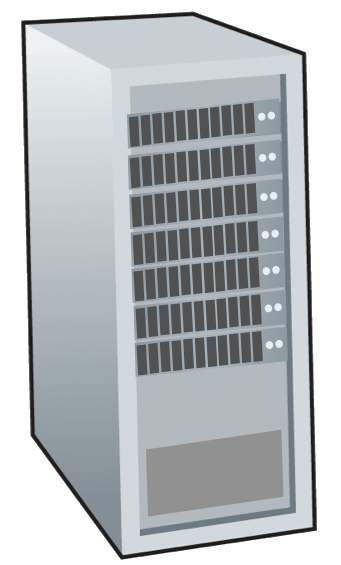 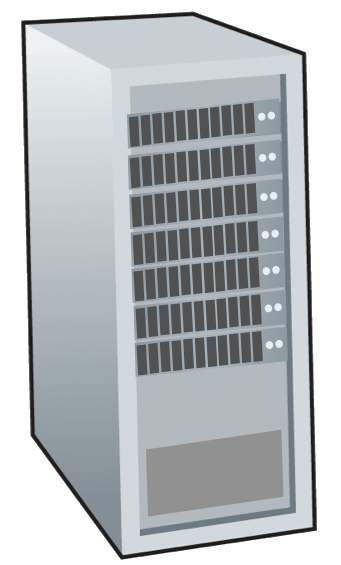 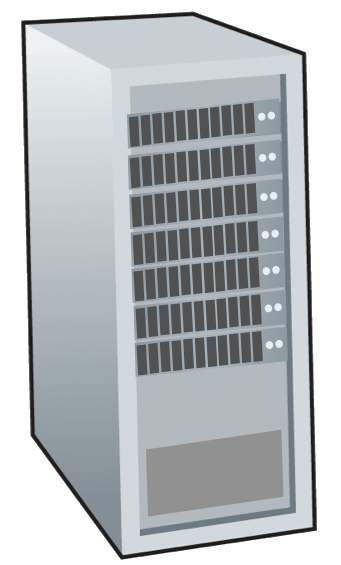 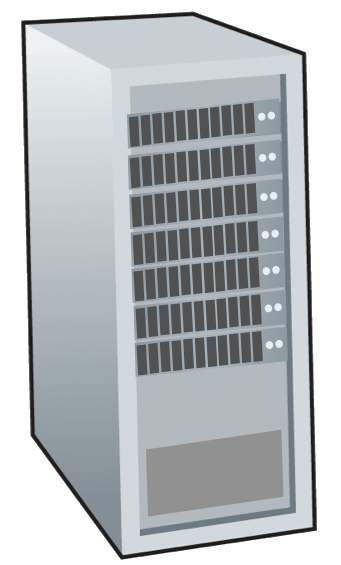 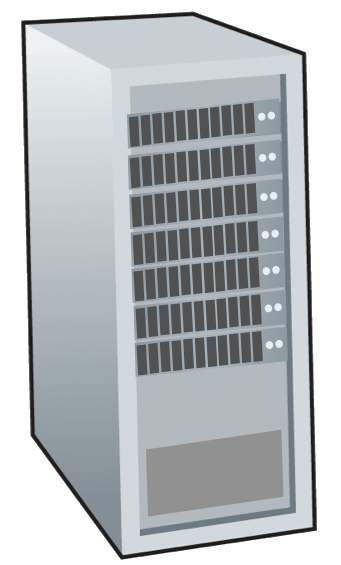 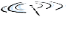 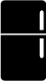 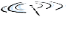 local or regional ISP
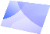 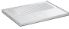 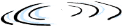 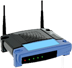 home network
content 
provider 
network
datacenter 
network
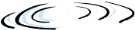 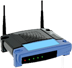 enterprise
          network
Application Layer: 2-6
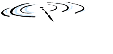 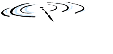 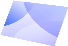 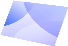 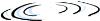 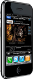 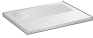 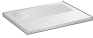 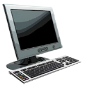 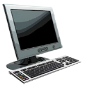 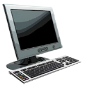 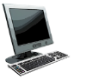 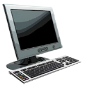 Peer-peer architecture
no always-on server
arbitrary end systems directly communicate
peers request service from other peers, provide service in return to other peers
self scalability – new peers bring new service capacity, as well as new service demands
peers are intermittently connected and change IP addresses
complex management
example: P2P file sharing
mobile network
national or global ISP
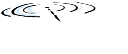 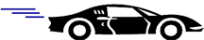 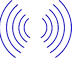 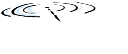 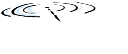 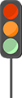 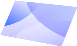 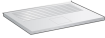 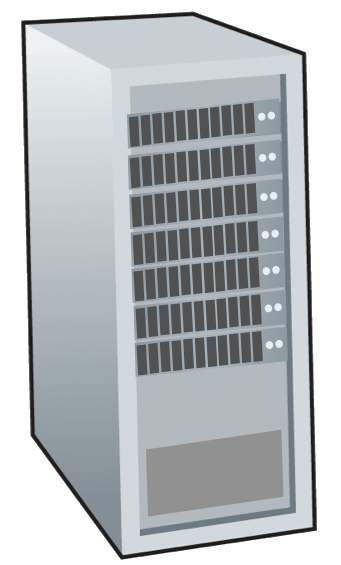 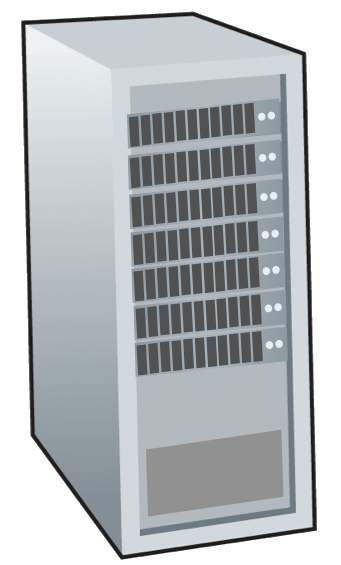 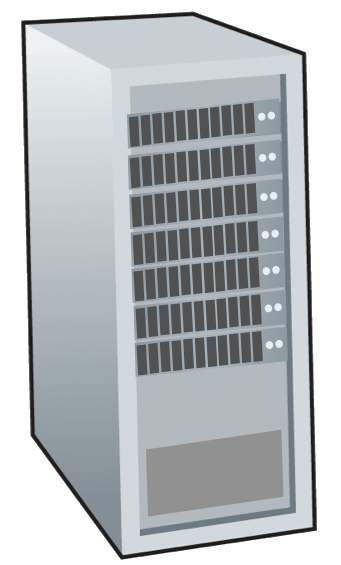 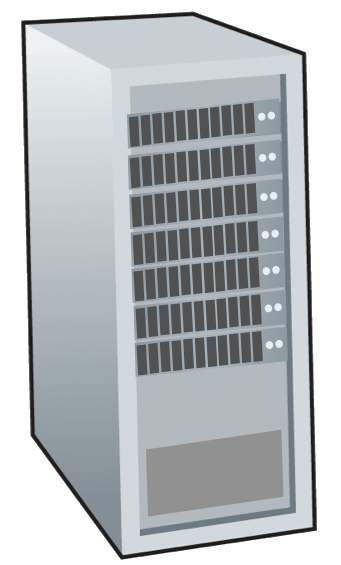 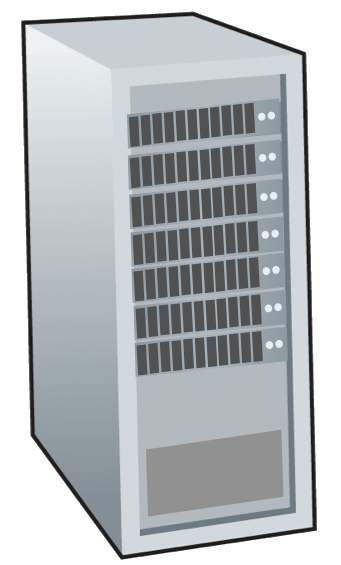 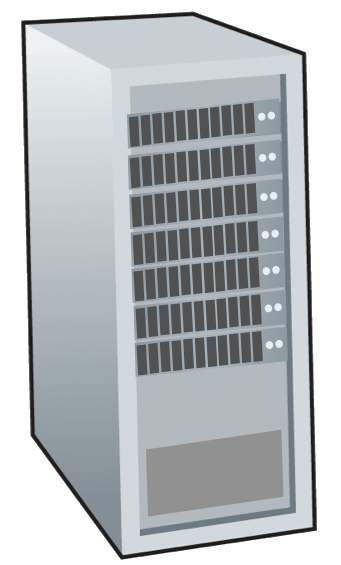 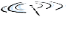 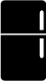 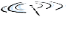 local or regional ISP
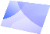 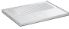 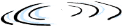 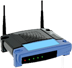 home network
content 
provider 
network
datacenter 
network
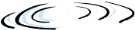 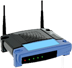 enterprise
          network
Application Layer: 2-7
Processes communicating
clients, servers
process: program running within a host
within same host, two processes communicate using  inter-process communication (defined by OS)
processes in different hosts communicate by exchanging messages
client process: process that initiates communication
server process: process that waits to be contacted
note: applications with P2P architectures have client processes & server processes
Application Layer: 2-8
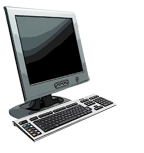 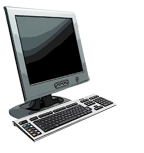 Sockets
process sends/receives messages to/from its socket
socket analogous to door
sending process shoves message out door
sending process relies on transport infrastructure on other side of door to deliver message to socket at receiving process
two sockets involved: one on each side
application
application
socket
controlled by
app developer
process
process
transport
transport
controlled
by OS
network
network
link
Internet
link
physical
physical
Application Layer: 2-9
Addressing processes
to receive messages, process  must have identifier
host device has unique 32-bit IP address
Q: does  IP address of host on which process runs suffice for identifying the process?
identifier includes both IP address and port numbers associated with process on host.
example port numbers:
HTTP server: 80
mail server: 25
to send HTTP message to gaia.cs.umass.edu web server:
IP address: 128.119.245.12
port number: 80
more shortly…
A: no, many processes can be running on same host
Application Layer: 2-10
An application-layer protocol defines:
types of messages exchanged, 
e.g., request, response 
message syntax:
what fields in messages & how fields are delineated
message semantics 
meaning of information in fields
rules for when and how processes send & respond to messages
open protocols:
defined in RFCs, everyone has access to protocol definition
allows for interoperability
e.g., HTTP, SMTP
proprietary protocols:
e.g., Skype, Zoom
Application Layer: 2-11
What transport service does an app need?
throughput
some apps (e.g., multimedia) require minimum amount of throughput to be “effective”
other apps (“elastic apps”) make use of whatever throughput they get
data integrity
some apps (e.g., file transfer, web transactions) require 100% reliable data transfer 
other apps (e.g., audio) can tolerate some loss
timing
some apps (e.g., Internet telephony, interactive games) require low delay to be “effective”
security
encryption, data integrity, …
Application Layer: 2-12
Transport service requirements: common apps
application

file transfer/download
e-mail
Web documents
real-time audio/video

streaming audio/video
interactive games
text messaging
throughput

elastic
elastic
elastic
audio: 5Kbps-1Mbps
video:10Kbps-5Mbps
same as above 
Kbps+
elastic
data loss

no loss
no loss
no loss
loss-tolerant

loss-tolerant
loss-tolerant
no loss
time sensitive?

no
no
no
yes, 10’s msec

yes, few secs
yes, 10’s msec
yes and no
Application Layer: 2-13
Internet transport protocols services
TCP service:
reliable transport between sending and receiving process
flow control: sender won’t overwhelm receiver 
congestion control: throttle sender when network overloaded
connection-oriented: setup required between client and server processes
does not provide: timing, minimum throughput guarantee, security
UDP service:
unreliable data transfer between sending and receiving process
does not provide: reliability, flow control, congestion control, timing, throughput guarantee, security, or connection setup.
Q: why bother?  Why is there a UDP?
Application Layer: 2-14
Internet applications, and transport protocols
application
layer protocol

FTP [RFC 959]
SMTP [RFC 5321]
HTTP 1.1 [RFC 7320]
SIP [RFC 3261], RTP [RFC 3550], or proprietary HTTP [RFC 7320], DASH
WOW, FPS (proprietary)
application

file transfer/download
e-mail
Web documents
Internet telephony

streaming audio/video
interactive games
transport protocol

TCP
TCP
TCP
TCP or UDP

TCP
UDP or TCP
Application Layer: 2-15
Securing TCP
Vanilla TCP & UDP sockets:
no encryption
cleartext passwords sent into socket traverse Internet  in cleartext (!)
Transport Layer Security (TLS) 
provides encrypted TCP connections
data integrity
end-point authentication
TSL implemented in application layer
apps use TSL libraries, that use TCP in turn
cleartext sent into “socket”  traverse Internet  encrypted 
more: Chapter 8
Application Layer: 2-16
Application layer: overview
P2P applications
video streaming and content distribution networks
socket programming with UDP and TCP
Principles of network applications
Web and HTTP
E-mail, SMTP, IMAP
The Domain Name System DNS
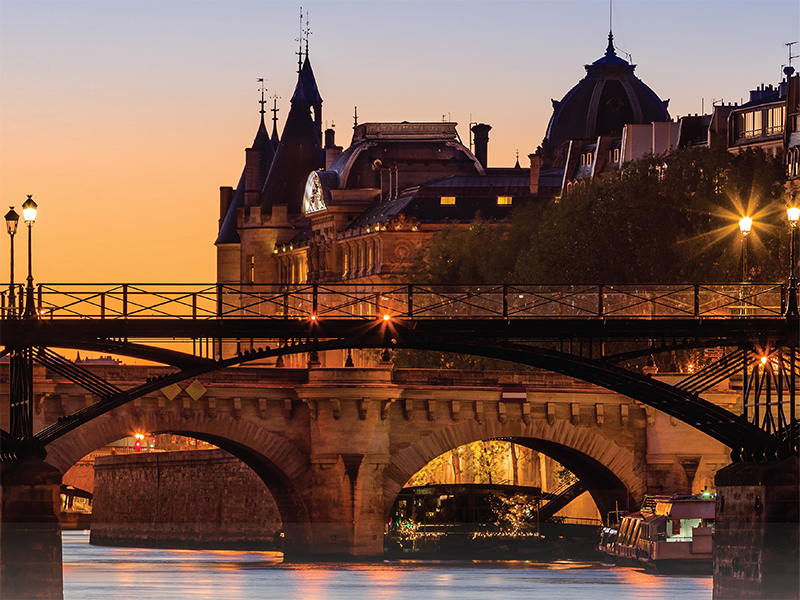 Application Layer: 2-17
www.someschool.edu/someDept/pic.gif
path name
host name
Web and HTTP
First, a quick review…
web page consists of objects, each of which can be stored on different Web servers
object can be HTML file, JPEG image, Java applet, audio file,…
web page consists of base HTML-file which includes several referenced objects, each addressable by a URL, e.g.,
Application Layer: 2-18
HTTP response
HTTP response
HTTP request
HTTP request
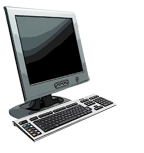 HTTP overview
HTTP: hypertext transfer protocol
Web’s application-layer protocol
client/server model:
client: browser that requests, receives, (using HTTP protocol) and “displays” Web objects 
server: Web server sends (using HTTP protocol) objects in response to requests
PC running
Firefox browser
server running
Apache Web
server
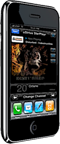 iPhone running
Safari browser
Application Layer: 2-19
HTTP overview (continued)
HTTP uses TCP:
client initiates TCP connection (creates socket) to server,  port 80
server accepts TCP connection from client
HTTP messages (application-layer protocol messages) exchanged between browser (HTTP client) and Web server (HTTP server)
TCP connection closed
HTTP is “stateless”
server maintains no information about past client requests
aside
protocols that maintain “state” are complex!
past history (state) must be maintained
if server/client crashes, their views of “state” may be inconsistent, must be reconciled
Application Layer: 2-20
HTTP connections: two types
Non-persistent HTTP
TCP connection opened
at most one object sent over TCP connection
TCP connection closed
downloading multiple objects required multiple connections
Persistent HTTP
TCP connection opened to a server
multiple objects can be sent over single TCP connection between client, and that server
TCP connection closed
Application Layer: 2-21
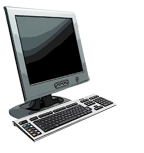 Non-persistent HTTP: example
User enters URL:
www.someSchool.edu/someDepartment/home.index
(containing text, references to 10 jpeg images)
1a. HTTP client initiates TCP connection to HTTP server (process) at www.someSchool.edu on port 80
1b. HTTP server at host www.someSchool.edu waiting for TCP connection at port 80  “accepts” connection, notifying client
2. HTTP client sends HTTP request message (containing URL) into TCP connection socket. Message indicates that client wants object someDepartment/home.index
3. HTTP server receives request message, forms response message containing requested object, and sends message into its socket
time
Application Layer: 2-22
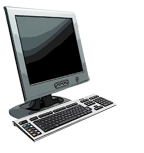 Non-persistent HTTP: example (cont.)
User enters URL:
www.someSchool.edu/someDepartment/home.index
(containing text, references to 10 jpeg images)
4. HTTP server closes TCP connection.
5. HTTP client receives response message containing html file, displays html.  Parsing html file, finds 10 referenced jpeg  objects
6. Steps 1-5 repeated for each of 10 jpeg objects
time
Application Layer: 2-23
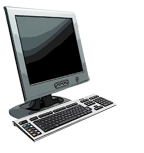 Non-persistent HTTP: response time
RTT (definition): time for a small packet to travel from client to server and back
HTTP response time (per object):
one RTT to initiate TCP connection
one RTT for HTTP request and first few bytes of HTTP response to return
obect/file transmission time
initiate TCP
connection
RTT
request file
time to 
transmit 
file
RTT
file received
time
time
Non-persistent HTTP response time =  2RTT+ file transmission  time
Application Layer: 2-24
Persistent HTTP (HTTP 1.1)
Non-persistent HTTP issues:
requires 2 RTTs per object
OS overhead for each TCP connection
browsers often open multiple parallel TCP connections to fetch referenced objects in parallel
Persistent  HTTP (HTTP1.1):
server leaves connection open after sending response
subsequent HTTP messages  between same client/server sent over open connection
client sends requests as soon as it encounters a referenced object
as little as one RTT for all the referenced objects (cutting response time in half)
Application Layer: 2-25
HTTP request message
two types of HTTP messages: request, response
HTTP request message:
ASCII (human-readable format)
carriage return character
line-feed character
request line (GET, POST, 
HEAD commands)
GET /index.html HTTP/1.1\r\n
Host: www-net.cs.umass.edu\r\n
User-Agent: Mozilla/5.0 (Macintosh; Intel Mac OS X 10.15; rv:80.0) Gecko/20100101 Firefox/80.0 \r\n
Accept: text/html,application/xhtml+xml\r\n
Accept-Language: en-us,en;q=0.5\r\n
Accept-Encoding: gzip,deflate\r\n
Connection: keep-alive\r\n
\r\n
header
 lines
carriage return, line feed at start of line indicates end of header lines
* Check out the online interactive exercises for more examples: http://gaia.cs.umass.edu/kurose_ross/interactive/
Application Layer: 2-26
~
~
~
~
~
~
~
~
value
value
header field name
header field name
cr
cr
lf
lf
cr
lf
HTTP request message: general format
request
line
sp
sp
version
cr
method
URL
lf
header
lines
entity body
body
Application Layer: 2-27
Other HTTP request messages
POST method:
web page often includes form input
user input sent from client to server in entity body of HTTP POST request message
HEAD method:
requests headers (only) that would be returned if specified URL were requested  with an HTTP GET method.
PUT method:
uploads new file (object) to server
completely replaces file that exists at specified URL with content in entity body of POST HTTP request message
GET method (for sending data to server):
include user data in URL field of HTTP GET request message (following a ‘?’):
www.somesite.com/animalsearch?monkeys&banana
Application Layer: 2-28
HTTP response message
status line (protocol
status code status phrase)
HTTP/1.1 200 OK
Date: Tue, 08 Sep 2020 00:53:20 GMT
Server: Apache/2.4.6 (CentOS) OpenSSL/1.0.2k-fips PHP/7.4.9 mod_perl/2.0.11 Perl/v5.16.3
Last-Modified: Tue, 01 Mar 2016 18:57:50 GMT
ETag: "a5b-52d015789ee9e"
Accept-Ranges: bytes
Content-Length: 2651
Content-Type: text/html; charset=UTF-8
\r\n
data data data data data ...
header
 lines
data, e.g.,  requested
HTML file
* Check out the online interactive exercises for more examples: http://gaia.cs.umass.edu/kurose_ross/interactive/
Application Layer: 2-29
HTTP response status codes
status code appears in 1st line in server-to-client response message.
some sample codes:
200 OK
request succeeded, requested object later in this message
301 Moved Permanently
requested object moved, new location specified later in this message (in Location: field)
400 Bad Request
request msg not understood by server
404 Not Found
requested document not found on this server
505 HTTP Version Not Supported
Application Layer: 2-30
Trying out HTTP (client side) for yourself
1. netcat to your favorite Web server:
opens TCP connection to port 80 (default HTTP server port)  at gaia.cs.umass. edu.
anything typed in will be sent  to port 80 at gaia.cs.umass.edu
% nc -c -v gaia.cs.umass.edu 80
2. type in a GET HTTP request:
GET /kurose_ross/interactive/index.php HTTP/1.1
Host: gaia.cs.umass.edu
by typing this in (hit carriage return twice), you send this minimal (but complete)  GET request to HTTP server
3. look at response message sent by HTTP server!
(or use Wireshark to look at captured HTTP request/response)
Application Layer: 2-31
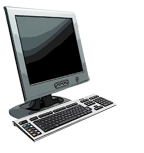 Maintaining user/server state: cookies
a stateful protocol: client makes two changes to X, or none at all
Recall:  HTTP GET/response interaction is stateless
no notion of multi-step exchanges of HTTP messages to complete a Web “transaction” 
no need for client/server to track “state” of multi-step exchange
all HTTP requests are independent of each other
no need for client/server to “recover” from a partially-completed-but-never-completely-completed transaction
X
lock data record X
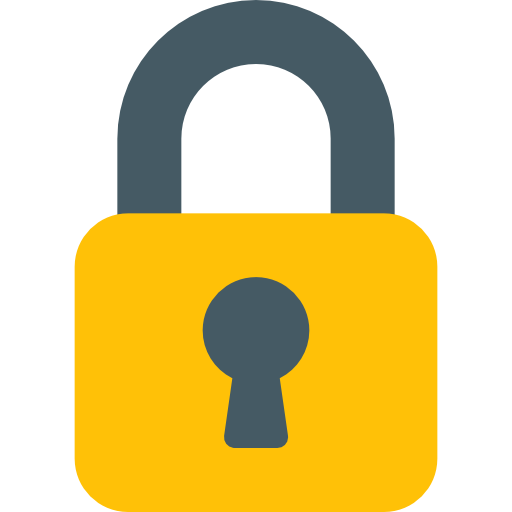 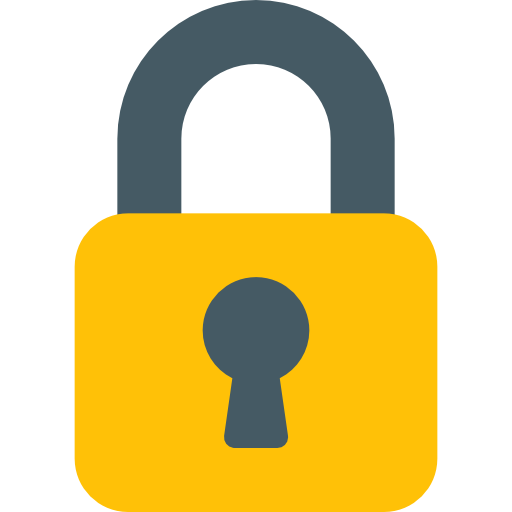 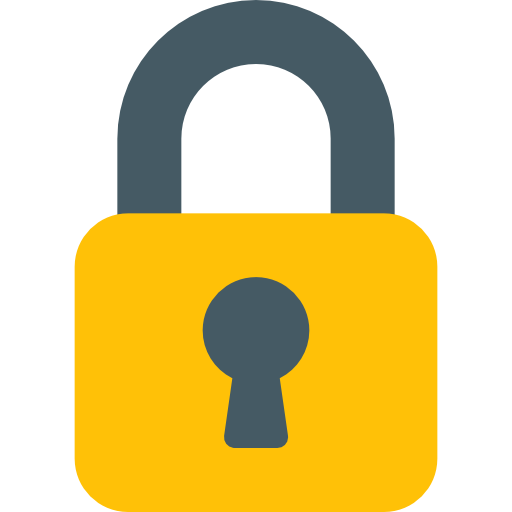 X
X’
X’’
X’’
OK
update X      X’
OK
t’
update X      X’’
OK
unlock X
OK
time
time
Q: what happens if network connection or client crashes at t’ ?
Application Layer: 2-32
[Speaker Notes: t’]
Maintaining user/server state: cookies
Web sites and client browser  use cookies to maintain some state between transactions
four components:
1) cookie header line of HTTP response message
2) cookie header line in next HTTP request message
3) cookie file kept on user’s host, managed by user’s browser
4) back-end database at Web site
Example:
Susan uses browser on laptop, visits specific e-commerce site for first time
when initial HTTP requests arrives at site, site creates: 
unique ID (aka “cookie”)
entry in backend database for ID
subsequent HTTP requests from Susan to this site will contain cookie ID value, allowing site to “identify” Susan
Application Layer: 2-33
[Speaker Notes: t’]
ebay 8734
usual HTTP request msg
Amazon server
creates ID
1678 for user
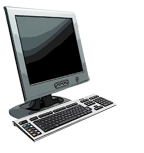 usual HTTP response 
set-cookie: 1678
create
    entry
ebay 8734
amazon 1678
ebay 8734
amazon 1678
usual HTTP request msg
cookie: 1678
access
cookie-
specific
action
usual HTTP response msg
access
usual HTTP request msg
cookie: 1678
cookie-
specific
action
usual HTTP response msg
Maintaining user/server state: cookies
client
server
cookie file
backend
database
one week later:
Application Layer: 2-34
time
time
[Speaker Notes: t’]
HTTP cookies: comments
aside
What cookies can be used for:
authorization
shopping carts
recommendations
user session state (Web e-mail)
cookies and privacy:
cookies permit sites to learn a lot about you on their site.
third party persistent cookies (tracking cookies) allow common identity (cookie value) to be tracked across multiple web sites
Challenge: How to keep state?
at protocol endpoints: maintain state at sender/receiver over multiple transactions
in messages: cookies inHTTP messages carry state
Application Layer: 2-35
[Speaker Notes: t’]
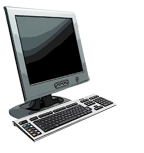 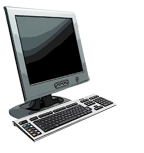 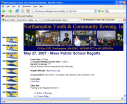 HTTP request
HTTP request
HTTP response
HTTP response
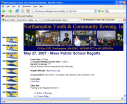 HTTP request
HTTP response
Web caches
Goal: satisfy client requests without involving origin server
user configures browser to point to a (local) Web cache
browser sends all HTTP requests to cache
if object in cache: cache returns object to client
else cache requests object from origin server, caches received object, then returns object to client
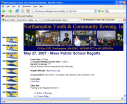 Web 
cache
client
origin 
server
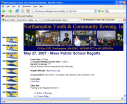 client
Application Layer: 2-36
[Speaker Notes: t’]
Web caches (aka proxy servers)
Web cache acts as both client and server
server for original requesting client
client to origin server
Why Web caching?
reduce response time for client request 
cache is closer to client
reduce traffic on an institution’s access link
Internet is dense with caches 
enables “poor” content providers to more effectively deliver content
server tells cache about object’s allowable caching in response header:
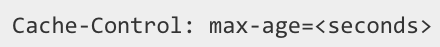 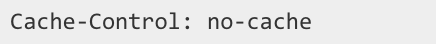 Application Layer: 2-37
[Speaker Notes: re: poor content providers – like in real-estate, location is everything.  servers want to be close to clients.]
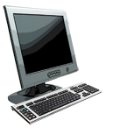 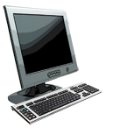 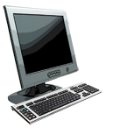 Caching example
Scenario:
access link rate: 1.54 Mbps
RTT from institutional router to server: 2 sec
web object size: 100K bits
average request rate from browsers to origin servers: 15/sec
avg data rate to browsers: 1.50 Mbps
origin
servers
public
 Internet
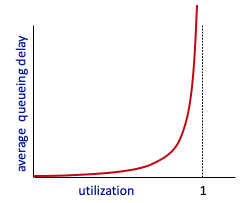 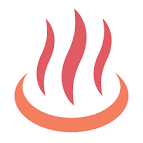 1.54 Mbps 
access link
Performance:
access link utilization = .97
LAN utilization: .0015
end-end delay  =  Internet delay +
                                     access link delay + LAN delay 
                                 =  2 sec + minutes + usecs
problem: large queueing delays at high utilization!
institutional
network
1 Gbps LAN
Application Layer: 2-38
[Speaker Notes: explain why minutes (recall earlier delay versus arrival rate curve from Chapter 1)]
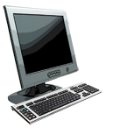 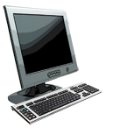 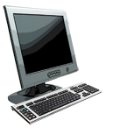 Option 1: buy a faster access link
Scenario:
access link rate: 1.54 Mbps
RTT from institutional router to server: 2 sec
web object size: 100K bits
average request rate from browsers to origin servers: 15/sec
avg data rate to browsers: 1.50 Mbps
origin
servers
public
 Internet
154 Mbps
msecs
1.54 Mbps 
access link
154 Mbps
.0097
Performance:
access link utilization = .97
LAN utilization: .0015
end-end delay  =  Internet delay +
                                     access link delay + LAN delay 
                                 =  2 sec + minutes + usecs
institutional
network
1 Gbps LAN
Cost: faster access link (expensive!)
Application Layer: 2-39
[Speaker Notes: t’]
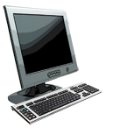 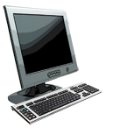 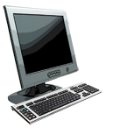 Option 2: install a web cache
Scenario:
access link rate: 1.54 Mbps
RTT from institutional router to server: 2 sec
web object size: 100K bits
average request rate from browsers to origin servers: 15/sec
avg data rate to browsers: 1.50 Mbps
origin
servers
public
 Internet
1.54 Mbps 
access link
Cost: web cache (cheap!)
institutional
network
Performance:
LAN utilization: .?
access link utilization = ?
average end-end delay  = ?
1 Gbps LAN
How to compute link 
utilization, delay?
local web cache
Application Layer: 2-40
[Speaker Notes: t’]
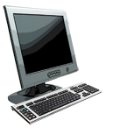 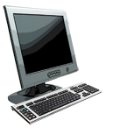 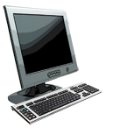 Calculating access link utilization, end-end delay with cache:
suppose cache hit rate is 0.4:  
40% requests served by cache, with low (msec) delay
origin
servers
public
 Internet
60% requests satisfied at origin 
 rate to browsers over access link 
       = 0.6 * 1.50 Mbps  =  .9 Mbps 
access link utilization = 0.9/1.54 = .58 means low (msec) queueing delay at access link
1.54 Mbps 
access link
institutional
network
average end-end delay:
= 0.6 * (delay from origin servers)
           + 0.4 * (delay when satisfied at cache)
= 0.6 (2.01) + 0.4 (~msecs) = ~ 1.2 secs
1 Gbps LAN
local web cache
lower average end-end delay than with 154 Mbps link (and cheaper too!)
Application Layer: 2-41
[Speaker Notes: t’]
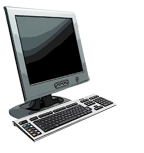 HTTP response
HTTP/1.0 
304 Not Modified
Conditional GET
server
client
Goal: don’t send object if cache has up-to-date cached version
no object transmission delay (or use of network resources)
client: specify date of cached copy in HTTP request
If-modified-since: <date>
server: response contains no object if cached copy is up-to-date: 
HTTP/1.0 304 Not Modified
HTTP request msg
If-modified-since: <date>
object 
not 
modified
before
<date>
HTTP request msg
If-modified-since: <date>
object 
modified
after 
<date>
HTTP response
HTTP/1.0 200 OK
<data>
Application Layer: 2-42
[Speaker Notes: t’]
HTTP/2
Key goal: decreased delay in multi-object HTTP requests
HTTP1.1: introduced multiple, pipelined GETs over single TCP connection
server responds in-order (FCFS: first-come-first-served scheduling) to GET requests
with FCFS, small object may have to wait for transmission  (head-of-line (HOL) blocking) behind large object(s)
loss recovery (retransmitting lost TCP segments) stalls object transmission
Application Layer: 2-43
[Speaker Notes: t’]
HTTP/2
Key goal: decreased delay in multi-object HTTP requests
HTTP/2: [RFC 7540, 2015] increased flexibility at server in sending objects to client:
methods, status codes, most header fields unchanged from HTTP 1.1
transmission order of requested objects based on client-specified object priority (not necessarily FCFS)
push unrequested objects to client
divide objects into frames, schedule frames to mitigate HOL blocking
Application Layer: 2-44
[Speaker Notes: t’]
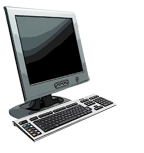 HTTP/2: mitigating HOL blocking
HTTP 1.1: client requests 1 large object (e.g., video file) and 3 smaller objects
server
GET O4
GET O3
GET O2
object data requested
GET O1
client
O1
O2
O1
O3
O2
O4
O3
O4
objects delivered in order requested: O2, O3, O4 wait behind O1
Application Layer: 2-45
[Speaker Notes: t’]
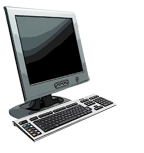 HTTP/2: mitigating HOL blocking
HTTP/2: objects divided into frames, frame transmission interleaved
server
GET O4
GET O3
GET O2
object data requested
GET O1
client
O2
O4
O1
O3
O2
O3
O4
O1
O2, O3, O4 delivered quickly, O1 slightly delayed
Application Layer: 2-46
[Speaker Notes: shortest job first: decreased average delay!]
HTTP/2 to HTTP/3
HTTP/2 over single TCP connection means:
recovery from packet loss still stalls all object transmissions
as in HTTP 1.1, browsers have incentive to open multiple parallel TCP connections to reduce stalling, increase overall throughput
no security over vanilla TCP connection
HTTP/3: adds security, per object error- and congestion-control (more pipelining) over UDP
more on HTTP/3 in transport layer
Application Layer: 2-47
[Speaker Notes: t’]
Application layer: overview
P2P applications
video streaming and content distribution networks
socket programming with UDP and TCP
Principles of network applications
Web and HTTP
E-mail, SMTP, IMAP
The Domain Name System DNS
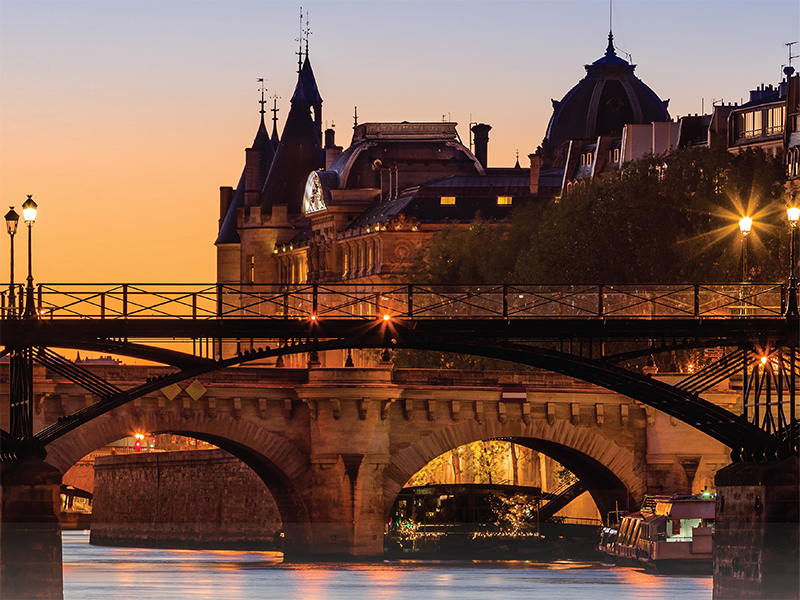 Application Layer: 2-48
user
agent
user
agent
user
agent
user
agent
user
agent
user
agent
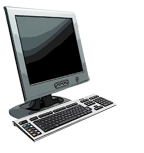 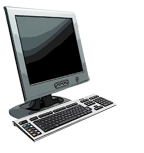 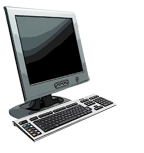 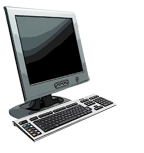 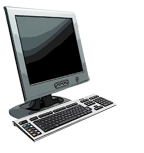 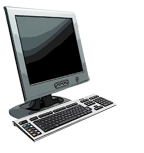 SMTP
SMTP
SMTP
mail
server
mail
server
mail
server
outgoing 
message queue
user mailbox
E-mail
Three major components: 
user agents 
mail servers 
simple mail transfer protocol: SMTP
User Agent
a.k.a. “mail reader”
composing, editing, reading mail messages
e.g., Outlook, iPhone mail client
outgoing, incoming messages stored on server
Application Layer: 2-49
user
agent
user
agent
user
agent
user
agent
user
agent
user
agent
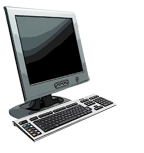 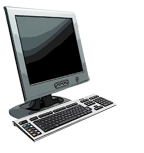 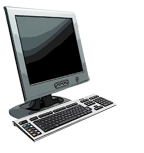 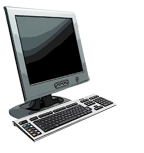 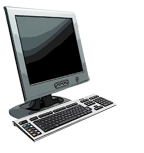 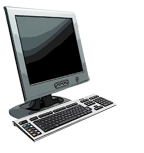 SMTP
SMTP
SMTP
mail
server
mail
server
mail
server
outgoing 
message queue
user mailbox
E-mail: mail servers
mail servers:
mailbox contains incoming messages for user
message queue of outgoing (to be sent) mail messages
SMTP protocol between mail servers to send email messages
client: sending mail server
“server”: receiving mail server
Application Layer: 2-50
SMTP RFC (5321)
“client”
 SMTP server
“server”
 SMTP server
uses TCP to reliably transfer email message from client (mail server initiating connection) to server, port 25
direct transfer: sending server (acting like client) to receiving server
three phases of transfer
SMTP handshaking (greeting)
SMTP transfer of messages
SMTP closure
command/response interaction (like HTTP)
commands: ASCII text
response: status code and phrase
initiate TCP
connection
RTT
TCP connection
initiated
220
SMTP handshaking
HELO
250 Hello
SMTP transfers
time
Application Layer: 2-51
user
agent
user
agent
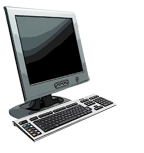 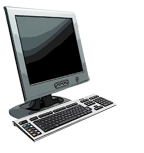 mail
server
mail
server
Scenario: Alice sends e-mail to Bob
4) SMTP client sends Alice’s message over the TCP connection
1) Alice uses UA to compose e-mail message “to” bob@someschool.edu
5) Bob’s mail server places the message in Bob’s mailbox
2) Alice’s UA sends message to her mail server using SMTP; message placed in message queue
3) client side of SMTP at mail server opens TCP connection with Bob’s mail server
6) Bob invokes his user agent to read message
1
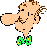 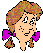 2
6
3
4
5
Alice’s mail server
Bob’s mail server
Application Layer: 2-52
Sample SMTP interaction
S: 220 hamburger.edu 
     C: HELO crepes.fr 
     S: 250  Hello crepes.fr, pleased to meet you 
     C: MAIL FROM: <alice@crepes.fr> 
     S: 250 alice@crepes.fr... Sender ok 
     C: RCPT TO: <bob@hamburger.edu> 
     S: 250 bob@hamburger.edu ... Recipient ok 
     C: DATA 
     S: 354 Enter mail, end with "." on a line by itself 
     C: Do you like ketchup? 
     C: How about pickles? 
     C: . 
     S: 250 Message accepted for delivery 
     C: QUIT 
     S: 221 hamburger.edu closing connection
Application Layer: 2-53
SMTP: observations
comparison with HTTP:
HTTP: client pull
SMTP: client push
both have ASCII command/response interaction, status codes
HTTP: each object encapsulated in its own response message
SMTP: multiple objects sent in multipart message
SMTP uses persistent connections
SMTP requires message (header & body) to be in 7-bit ASCII
SMTP server uses CRLF.CRLF to determine end of message
Application Layer: 2-54
Mail message format
SMTP: protocol for exchanging e-mail messages, defined in RFC 5321 (like RFC 7231 defines HTTP)
RFC 2822 defines syntax for e-mail message itself (like HTML defines syntax for web documents)
header lines, e.g.,
To:
From:
Subject:
these lines, within the body of the email message area different from SMTP MAIL FROM:, RCPT TO: commands!
Body: the “message” , ASCII characters only
header
blank
line
body
Application Layer: 2-55
user
agent
user
agent
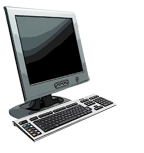 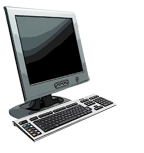 sender’s e-mail 
server
Retrieving email: mail access protocols
e-mail access
protocol
SMTP
SMTP
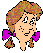 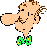 (e.g., IMAP, HTTP)
receiver’s e-mail 
server
SMTP: delivery/storage of e-mail messages to receiver’s server
mail access protocol: retrieval from server
IMAP: Internet Mail Access Protocol [RFC 3501]: messages stored on server, IMAP provides retrieval, deletion, folders of stored messages on server
HTTP: gmail, Hotmail, Yahoo!Mail, etc. provides web-based interface on top of STMP (to send), IMAP (or POP) to retrieve e-mail messages
Application Layer: 2-56
Application Layer: Overview
P2P applications
video streaming and content distribution networks
socket programming with UDP and TCP
Principles of network applications
Web and HTTP
E-mail, SMTP, IMAP
The Domain Name System DNS
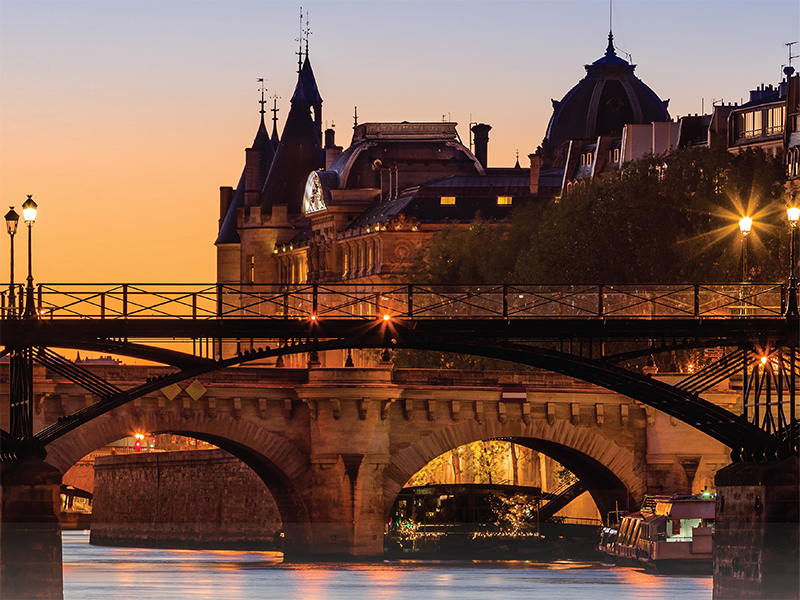 Application Layer: 2-57
DNS: Domain Name System
Domain Name System (DNS):
distributed database implemented in hierarchy of many name servers
application-layer protocol: hosts, DNS servers communicate to resolve names (address/name translation)
note: core Internet function, implemented as application-layer protocol
complexity at network’s “edge”
people: many identifiers:
SSN, name, passport #
Internet hosts, routers:
IP address (32 bit) - used for addressing datagrams
“name”, e.g., cs.umass.edu - used by humans
Q: how to map between IP address and name, and vice versa ?
Application Layer: 2-58
DNS: services, structure
Q: Why not centralize DNS?
single point of failure
traffic volume
distant centralized database
maintenance
DNS services:
hostname-to-IP-address translation
host aliasing
canonical, alias names
mail server aliasing
load distribution
replicated Web servers: many IP addresses correspond to one name
A: doesn‘t scale!
Comcast DNS servers alone: 600B DNS queries/day
Akamai DNS servers alone: 2.2T DNS queries/day
Application Layer: 2-59
Thinking about the DNS
humongous distributed database:
~ billion records, each simple
handles many trillions of queries/day:
many more reads than writes
performance matters:  almost every Internet transaction interacts with DNS - msecs count!
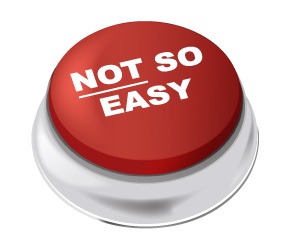 organizationally, physically decentralized:
millions of different organizations responsible for their records
“bulletproof”: reliability, security
Application Layer: 2-60
DNS: a distributed, hierarchical database
Root
Root DNS Servers
…
…
Top Level Domain
.com DNS servers
.org DNS servers
.edu DNS servers
…
…
…
…
pbs.org
DNS servers
amazon.com
DNS servers
nyu.edu
DNS servers
umass.edu
DNS servers
yahoo.com
DNS servers
Authoritative
Client wants IP address for www.amazon.com; 1st approximation:
client queries root server to find .com DNS server
client queries .com DNS server to get amazon.com DNS server
client queries amazon.com DNS server to get  IP address for www.amazon.com
Application Layer: 2-61
DNS: root name servers
official, contact-of-last-resort by name servers that can not resolve name
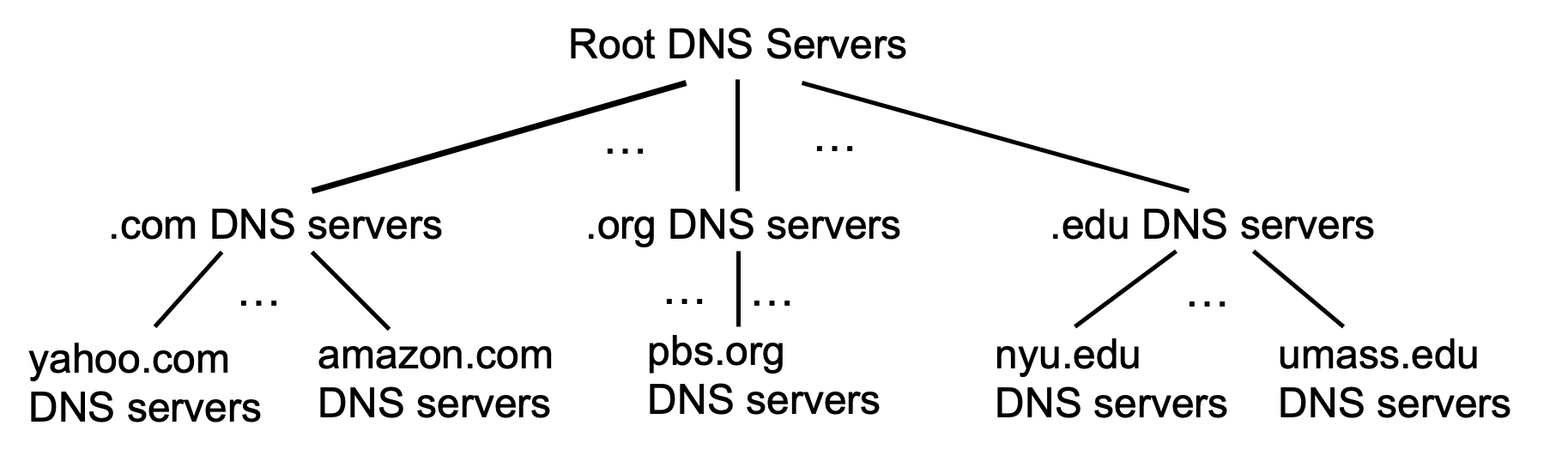 Application Layer: 2-62
DNS: root name servers
official, contact-of-last-resort by name servers that can not resolve name
incredibly important Internet function
Internet couldn’t function without it!
DNSSEC – provides security (authentication, message integrity)
ICANN (Internet Corporation for Assigned Names and Numbers) manages root DNS domain
13 logical root name “servers” worldwide each “server” replicated many times (~200 servers in US)
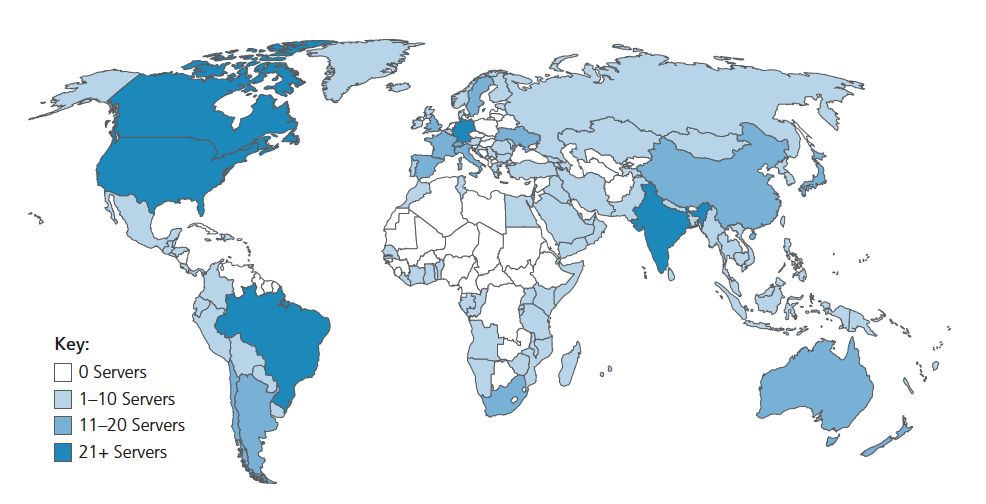 Application Layer: 2-63
Top-Level Domain, and authoritative servers
Top-Level Domain (TLD) servers:
responsible for .com, .org, .net, .edu, .aero, .jobs, .museums, and all top-level country domains, e.g.: .cn, .uk, .fr, .ca, .jp
Network Solutions: authoritative registry for .com, .net TLD
Educause: .edu TLD
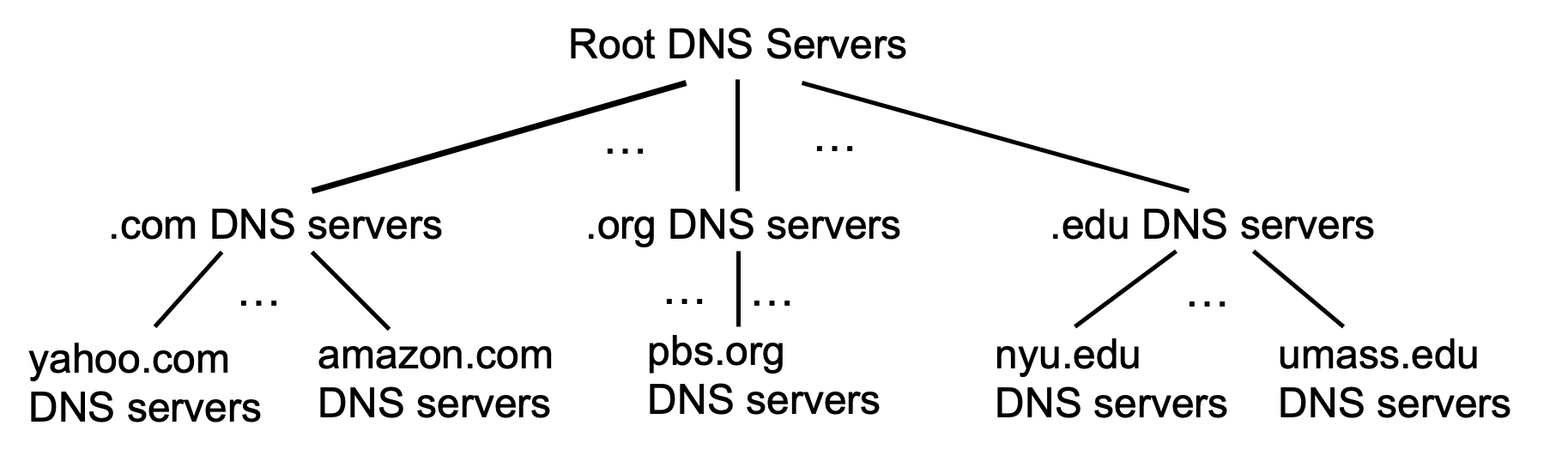 authoritative DNS servers: 
organization’s own DNS server(s), providing authoritative hostname to IP mappings for organization’s named hosts 
can be maintained by organization or service provider
Application Layer: 2-64
Local DNS name servers
when host makes DNS query, it is sent to its local DNS server
Local DNS server returns reply, answering:
from its local cache of recent name-to-address translation pairs (possibly out of date!)
forwarding request into DNS hierarchy for resolution
each ISP has local DNS name server; to find yours: 
MacOS: % scutil --dns
Windows: >ipconfig /all
local DNS server doesn’t strictly belong to hierarchy
Application Layer: 2-65
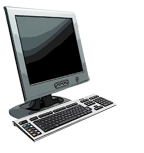 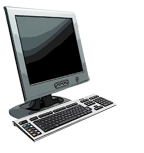 local DNS server
dns.nyu.edu
DNS name resolution: iterated query
root DNS server
Example: host at engineering.nyu.edu wants IP address for gaia.cs.umass.edu
2
3
TLD DNS server
Iterated query:
contacted server replies with name of server to contact
“I don’t know this name, but ask this server”
4
1
5
8
requesting host at
engineering.nyu.edu
gaia.cs.umass.edu
6
7
authoritative DNS server
dns.cs.umass.edu
Application Layer: 2-66
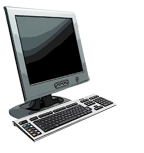 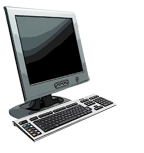 local DNS server
dns.nyu.edu
DNS name resolution: recursive query
root DNS server
Example: host at engineering.nyu.edu wants IP address for gaia.cs.umass.edu
3
2
7
6
Recursive query:
puts burden of name resolution on contacted name server
heavy load at upper levels of hierarchy?
1
TLD DNS server
8
requesting host at
engineering.nyu.edu
4
5
gaia.cs.umass.edu
authoritative DNS server
dns.cs.umass.edu
Application Layer: 2-67
Caching DNS Information
once (any) name server learns mapping, it caches mapping, and immediately returns a cached mapping in response to a query
caching improves response time
cache entries timeout (disappear) after some time (TTL)
TLD servers typically cached in local name servers
cached entries may be out-of-date
if named host changes IP address, may not be known Internet-wide until all TTLs expire!
best-effort name-to-address translation!
Application Layer: 2-68
DNS records
DNS: distributed database storing resource records (RR)
RR format: (name, value, type, ttl)
type=A
name is hostname
value is IP address
type=CNAME
name is alias name for some “canonical” (the real) name
www.ibm.com is really servereast.backup2.ibm.com
value is canonical name
type=NS
name is domain (e.g., foo.com)
value is hostname of authoritative name server for this domain
type=MX
value is name of SMTP mail server associated with name
Application Layer: 2-69
2 bytes
2 bytes
DNS protocol messages
DNS query and reply messages, both have same  format:
message header:
identification: 16 bit # for query, reply to query uses same #
flags:
query or reply
recursion desired 
recursion available
reply is authoritative
identification
flags
# questions
# answer RRs
# additional RRs
# authority RRs
questions (variable # of questions)
answers (variable # of RRs)
authority (variable # of RRs)
additional info (variable # of RRs)
Application Layer: 2-70
2 bytes
2 bytes
DNS protocol messages
DNS query and reply messages, both have same  format:
identification
flags
# questions
# answer RRs
# additional RRs
# authority RRs
questions (variable # of questions)
name, type fields for a query
answers (variable # of RRs)
RRs in response to query
authority (variable # of RRs)
records for authoritative servers
additional “ helpful” info that may be used
additional info (variable # of RRs)
Application Layer: 2-71
Getting your info into the DNS
example: new startup “Network Utopia”
register name networkuptopia.com at DNS registrar (e.g., Network Solutions)
provide names, IP addresses of authoritative name server (primary and secondary)
registrar inserts NS, A RRs into .com TLD server:
 (networkutopia.com, dns1.networkutopia.com, NS)
 (dns1.networkutopia.com, 212.212.212.1, A)
create authoritative server locally with IP address 212.212.212.1
type A record for www.networkuptopia.com
type MX record for networkutopia.com
Application Layer: 2-72
DNS security
DDoS attacks
bombard root servers with traffic
not successful to date
traffic filtering
local DNS servers cache IPs of TLD servers, allowing root server bypass
bombard TLD servers
potentially more dangerous
Spoofing  attacks
intercept DNS queries, returning bogus replies
DNS cache poisoning
RFC 4033: DNSSEC authentication services
Application Layer: 2-73
Application Layer: Overview
P2P applications
video streaming and content distribution networks
socket programming with UDP and TCP
Principles of network applications
Web and HTTP
E-mail, SMTP, IMAP
The Domain Name System DNS
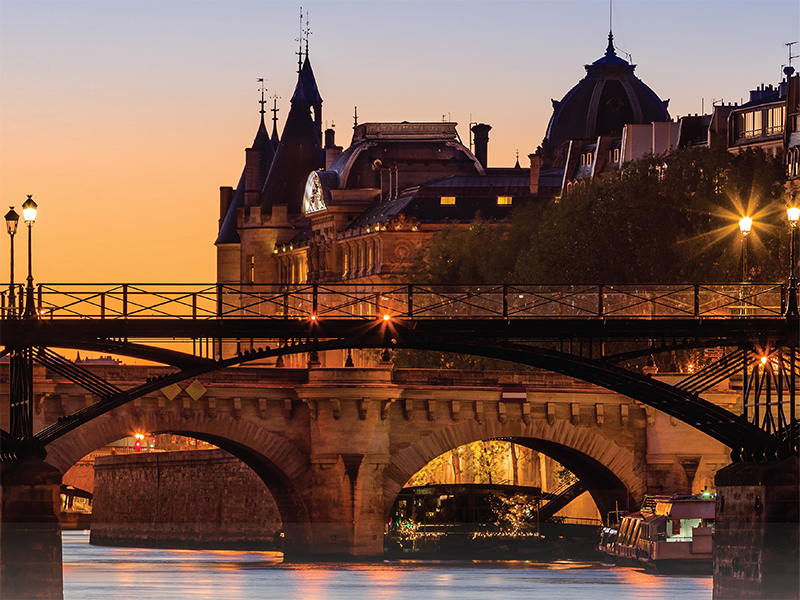 Application Layer: 2-74
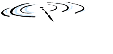 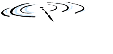 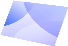 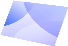 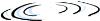 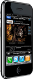 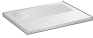 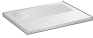 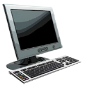 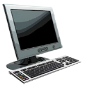 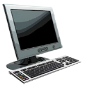 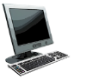 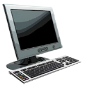 Peer-to-peer (P2P) architecture
no always-on server
arbitrary end systems directly communicate
peers request service from other peers, provide service in return to other peers
self scalability – new peers bring new service capacity, and new service demands
peers are intermittently connected and change IP addresses
complex management
examples: P2P file sharing (BitTorrent), streaming (KanKan), VoIP (Skype)
mobile network
national or global ISP
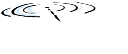 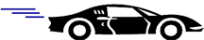 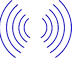 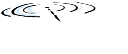 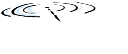 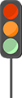 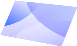 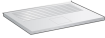 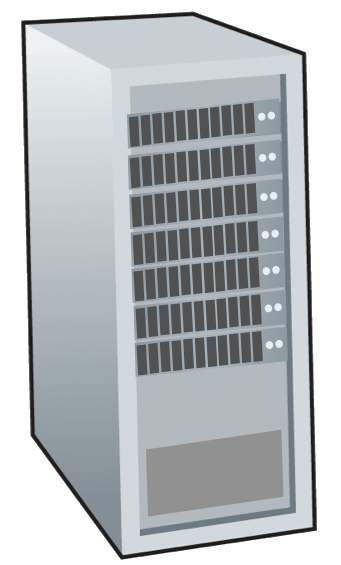 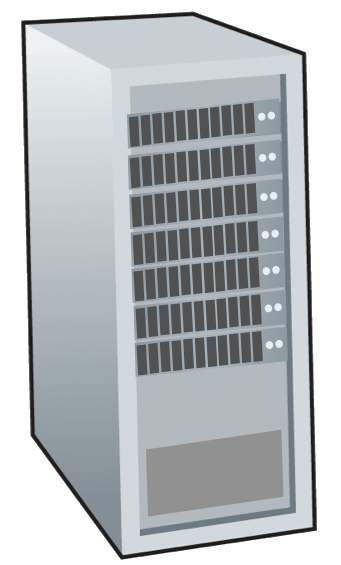 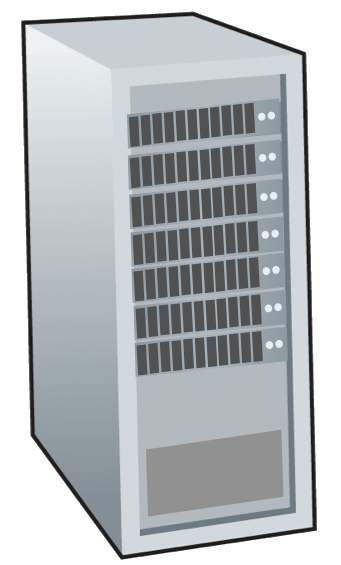 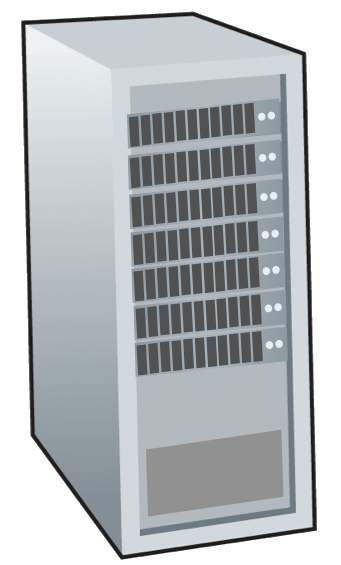 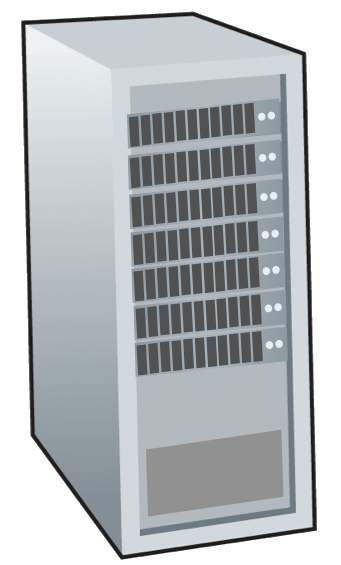 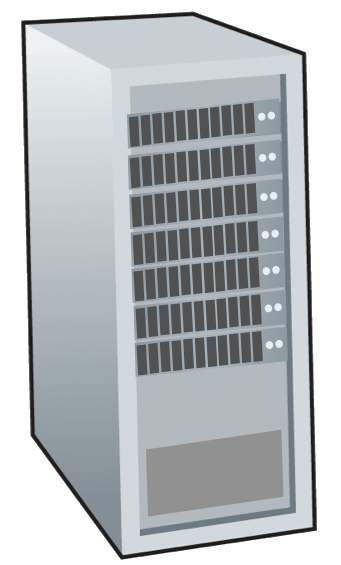 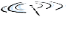 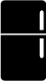 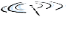 local or regional ISP
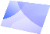 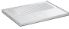 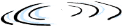 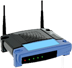 home network
content 
provider 
network
datacenter 
network
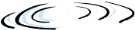 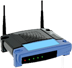 enterprise
          network
Application Layer: 2-75
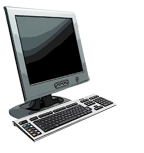 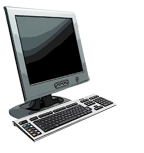 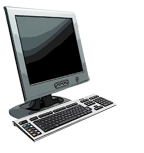 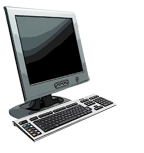 u1
d1
u2
d2
File distribution: client-server vs P2P
Q: how much time to distribute file (size F) from one server to  N  peers?
peer upload/download capacity is limited resource
us: server upload capacity
di: peer i download capacity
file, size F
us
server
di
uN
network (with abundant
 bandwidth)
ui
dN
ui: peer i upload capacity
Introduction: 1-76
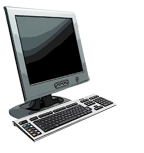 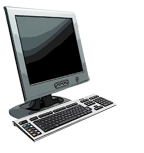 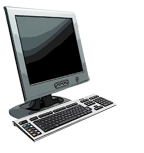 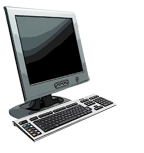 File distribution time: client-server
server transmission: must sequentially send (upload) N file copies:
time to send one copy: F/us 
time to send N copies: NF/us
F
us
di
network
ui
client: each client must download file copy
dmin = min client download rate
min client download time: F/dmin
time to  distribute F 
to N clients using 
client-server approach
Dc-s > max{NF/us,,F/dmin}
increases linearly in N
Introduction: 1-77
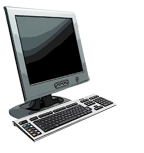 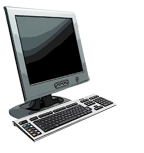 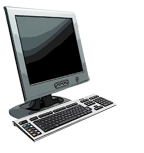 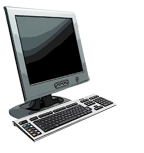 File distribution time: P2P
server transmission: must upload at least one copy:
time to send one copy: F/us
F
us
di
network
ui
client: each client must download file copy
min client download time: F/dmin
clients: as aggregate must download NF bits
max upload rate (limiting max download rate) is us + Sui
time to  distribute F 
to N clients using 
P2P approach
DP2P > max{F/us,,F/dmin,,NF/(us + Sui)}
increases linearly in N …
… but so does this, as each peer brings service capacity
Application Layer: 2-78
Client-server vs. P2P: example
client upload rate = u,  F/u = 1 hour,  us = 10u,  dmin ≥ us
Application Layer: 2-79
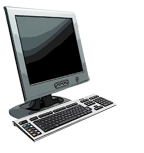 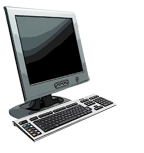 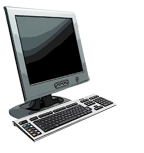 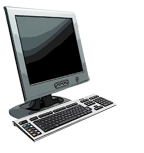 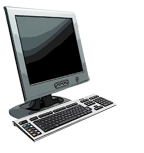 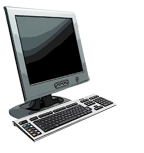 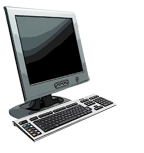 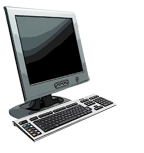 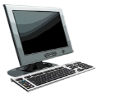 P2P file distribution: BitTorrent
file divided into 256Kb chunks
peers in torrent send/receive file chunks
tracker: tracks peers 
participating in torrent
torrent: group of peers exchanging  chunks of a file
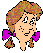 Alice arrives  …
… obtains list
of peers from tracker
… and begins exchanging 
file chunks with peers in torrent
Application Layer: 2-80
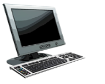 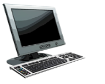 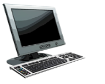 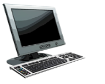 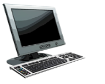 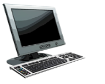 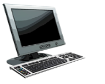 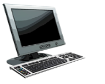 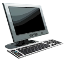 P2P file distribution: BitTorrent
peer joining torrent: 
has no chunks, but will accumulate them over time from other peers
registers with tracker to get list of peers, connects to subset of peers (“neighbors”)
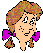 while downloading, peer uploads chunks to other peers
peer may change peers with whom it exchanges chunks
churn: peers may come and go
once peer has entire file, it may (selfishly) leave or (altruistically) remain in torrent
Application Layer: 2-81
BitTorrent: requesting, sending file chunks
Sending chunks: tit-for-tat
Alice sends chunks to those four peers currently sending her chunks at highest rate 
other peers are choked by Alice (do not receive chunks from her)
re-evaluate top 4 every10 secs
every 30 secs: randomly select another peer, starts sending chunks
“optimistically unchoke” this peer
newly chosen peer may join top 4
Requesting chunks:
at any given time, different peers have different subsets of file chunks
periodically, Alice asks each peer for list of chunks that they have
Alice requests missing chunks from peers, rarest first
Application Layer: 2-82
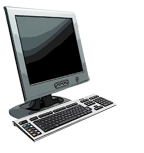 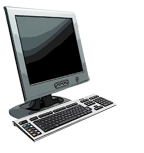 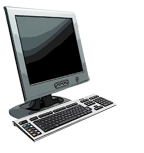 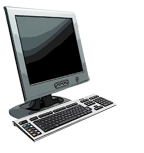 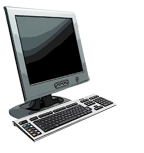 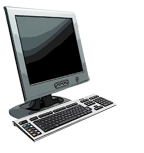 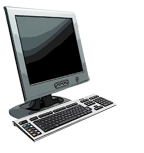 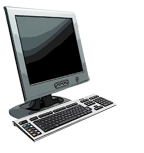 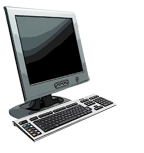 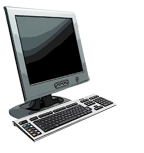 BitTorrent: tit-for-tat
(1) Alice “optimistically unchokes” Bob
(2) Alice becomes one of Bob’s top-four providers; Bob reciprocates
(3) Bob becomes one of Alice’s top-four providers
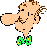 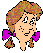 higher upload rate: find better trading partners, get file faster !
Application Layer: 2-83
Application layer: overview
P2P applications
video streaming and content distribution networks
socket programming with UDP and TCP
Principles of network applications
Web and HTTP
E-mail, SMTP, IMAP
The Domain Name System DNS
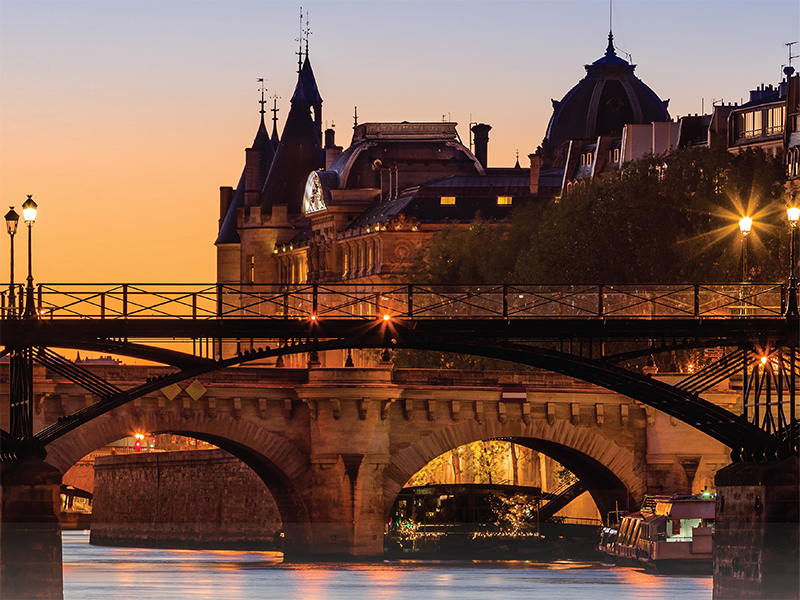 Application Layer: 2-84
Video Streaming and CDNs: context
stream video traffic: major consumer of Internet bandwidth
Netflix, YouTube, Amazon Prime: 80% of residential ISP traffic (2020)
challenge:  scale - how to reach ~1B users?
challenge: heterogeneity
different users have different capabilities (e.g., wired versus mobile; bandwidth rich versus bandwidth poor)
solution: distributed, application-level infrastructure
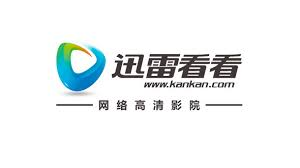 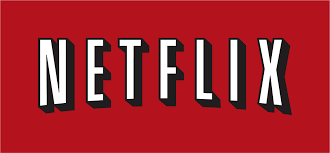 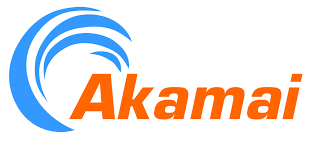 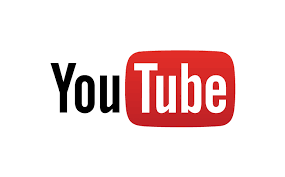 Application Layer: 2-85
Multimedia: video
spatial coding example: instead of sending N values of same color (all purple), send only two values: color  value (purple)  and number of repeated values (N)
video: sequence of images displayed at constant rate
e.g., 24 images/sec
digital image: array of pixels
each pixel represented by bits
coding: use redundancy within and between images to decrease # bits used to encode image
spatial (within image)
temporal (from one image to next)
……………………..
……………….…….
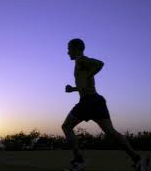 frame i
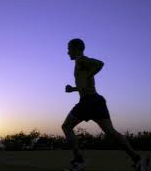 temporal coding example: instead of sending complete frame at i+1, send only differences from frame i
frame i+1
Application Layer: 2-86
Multimedia: video
spatial coding example: instead of sending N values of same color (all purple), send only two values: color  value (purple)  and number of repeated values (N)
CBR: (constant bit rate): video encoding rate fixed
VBR:  (variable bit rate): video encoding rate changes as amount of spatial, temporal coding changes 
examples:
MPEG 1 (CD-ROM) 1.5 Mbps
MPEG2 (DVD) 3-6 Mbps
MPEG4 (often used in Internet,  64Kbps – 12 Mbps)
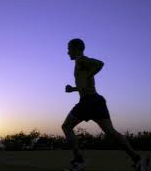 ……………………..
……………….…….
frame i
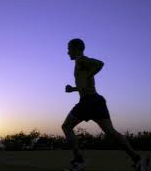 temporal coding example: instead of sending complete frame at i+1, send only differences from frame i
frame i+1
Application Layer: 2-87
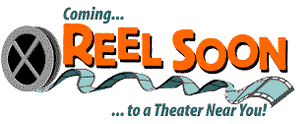 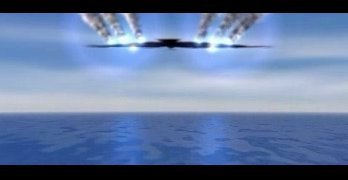 Streaming stored video
simple scenario:
Internet
video server
(stored video)
client
Main challenges: 
server-to-client bandwidth will vary over time, with changing network congestion levels (in house, access network, network core, video server)
packet loss, delay due to congestion will delay playout, or result in poor video quality
Application Layer: 2-88
2. video
sent
video
recorded (e.g., 30 frames/sec)
streaming: at this time, client  playing out early part of video, while server still sending later part of video
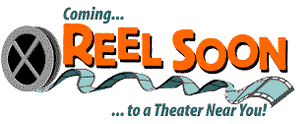 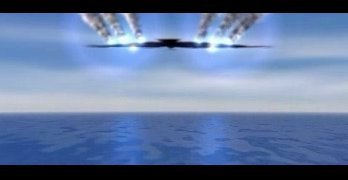 network delay
(fixed in this example)
Streaming stored video
3. video received, played out at client
(30 frames/sec)
Cumulative data
time
Application Layer: 2-89
Streaming stored video: challenges
continuous playout constraint: during client video playout, playout timing must match original timing 
… but network delays are variable (jitter), so will need client-side buffer to match continuous playout constraint
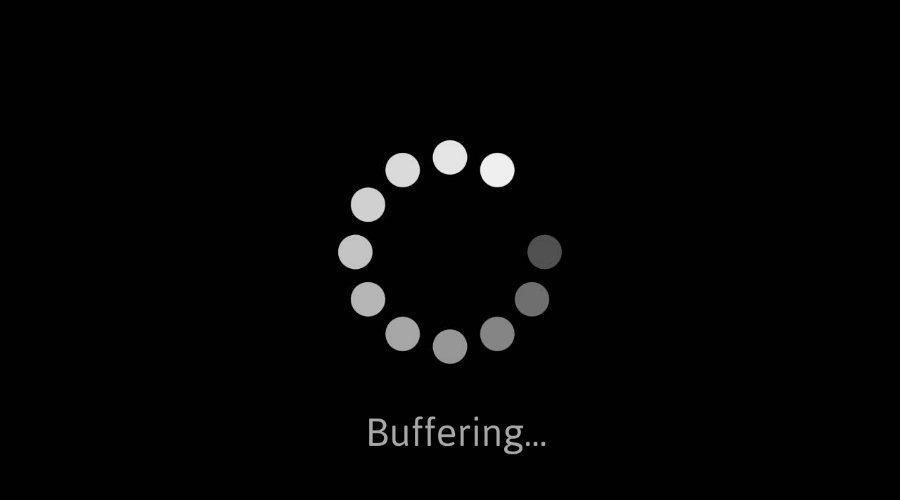 other challenges:
client interactivity: pause, fast-forward, rewind, jump through video
video packets may be lost, retransmitted
Application Layer: 2-90
client video
reception
constant bit 
     rate video
 playout at client
variable
network
delay
buffered
video
client playout
delay
Streaming stored video: playout buffering
constant bit 
      rate video
transmission
Cumulative data
time
client-side buffering and playout delay: compensate for network-added delay, delay jitter
Application Layer: 2-91
Dynamic, Adaptive Streaming over HTTP
Streaming multimedia: DASH
?
server:
divides video file into multiple chunks
each chunk encoded at multiple different rates
different rate encodings stored in different files
files replicated in various CDN nodes
manifest file: provides URLs for different chunks
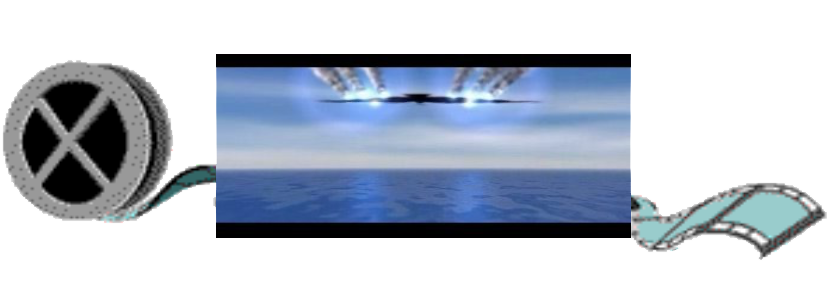 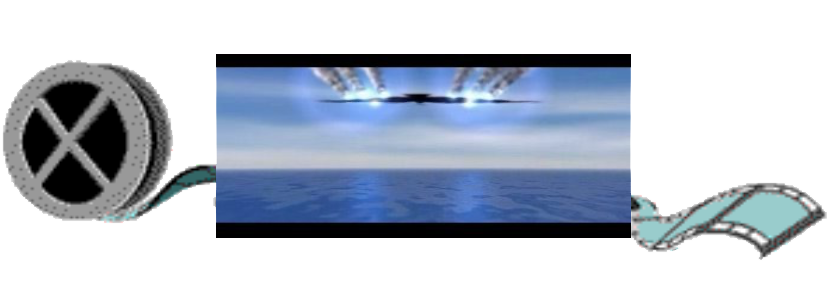 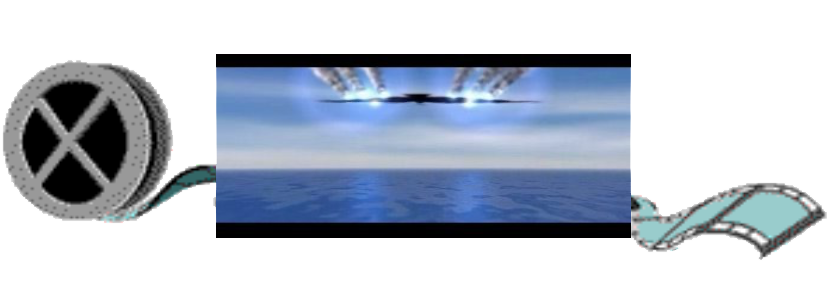 ...
...
...
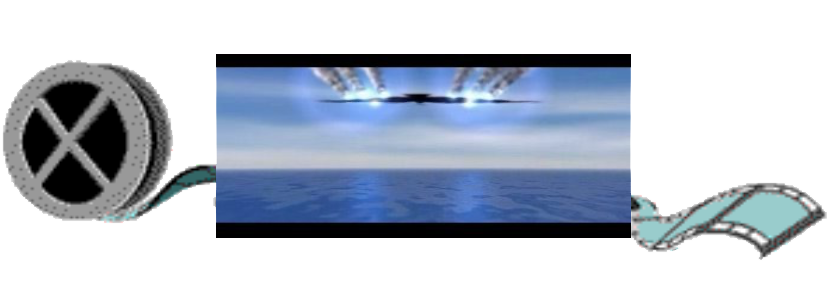 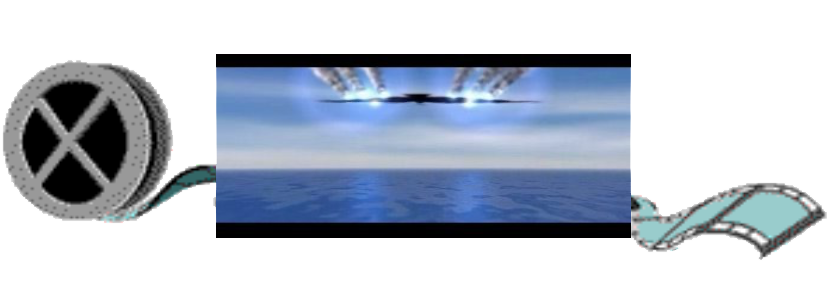 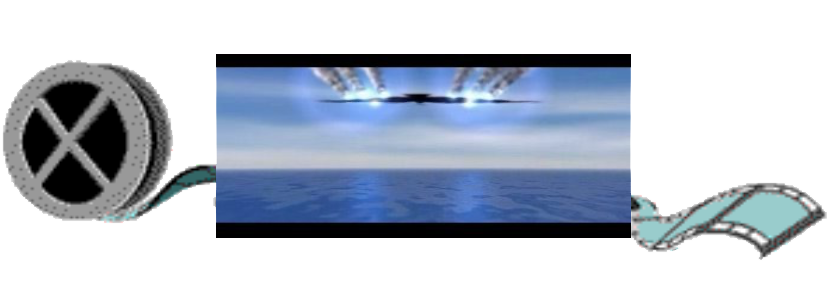 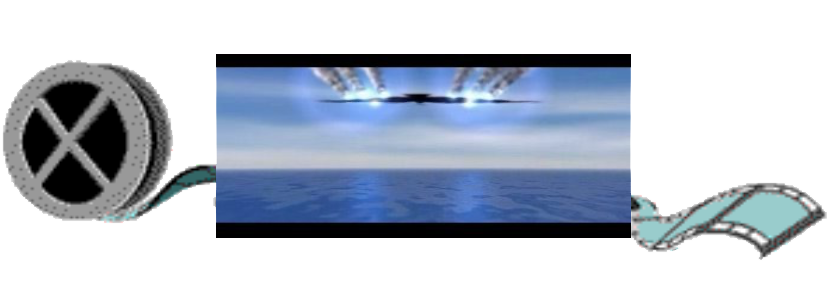 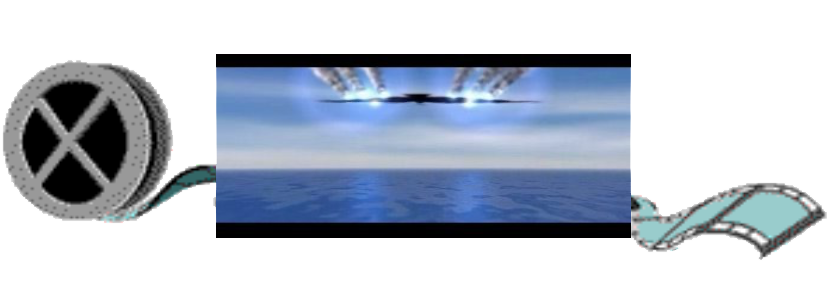 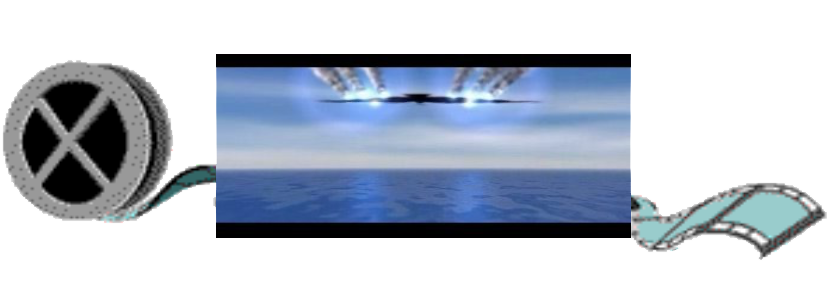 client
client:
periodically estimates server-to-client bandwidth
consulting manifest, requests one chunk at a time 
chooses maximum coding rate sustainable given current bandwidth
can choose different coding rates at different points in time (depending on available bandwidth at time), and from different servers
Application Layer: 2-92
Streaming multimedia: DASH
?
“intelligence” at client: client determines
when to request chunk (so that buffer starvation, or overflow does not occur)
what encoding rate to request (higher quality when more bandwidth available)
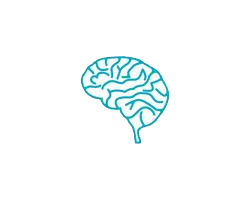 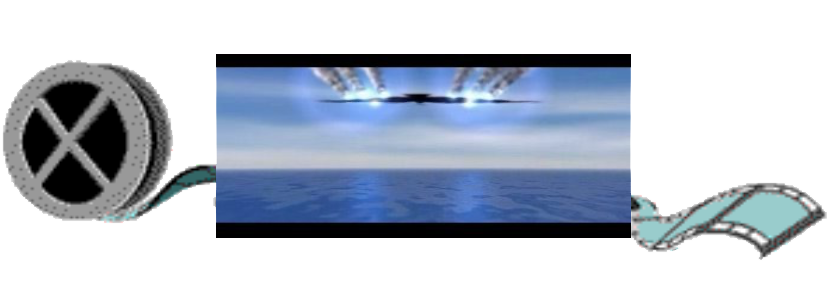 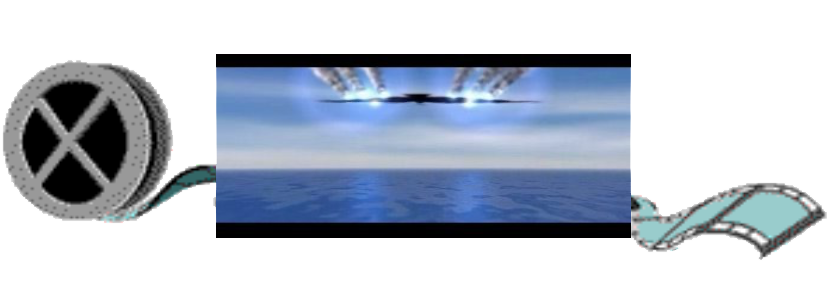 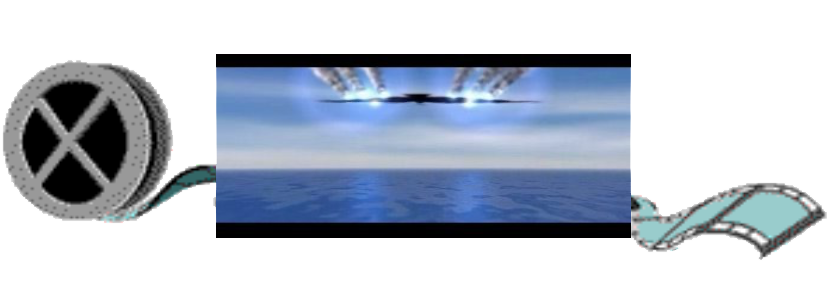 ...
...
...
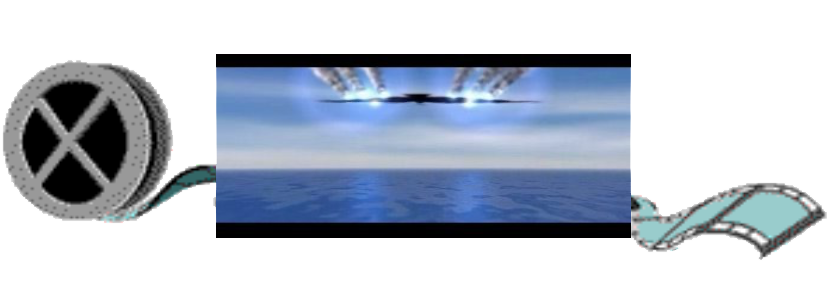 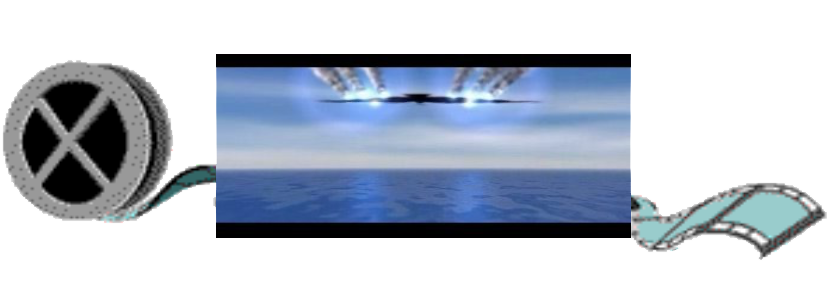 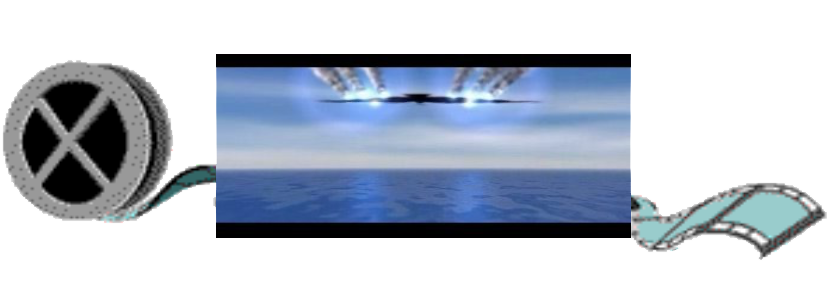 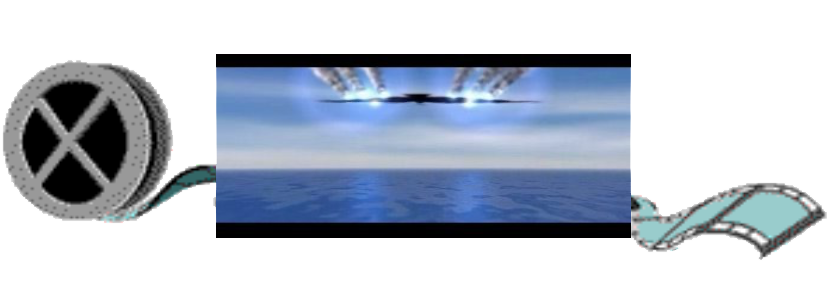 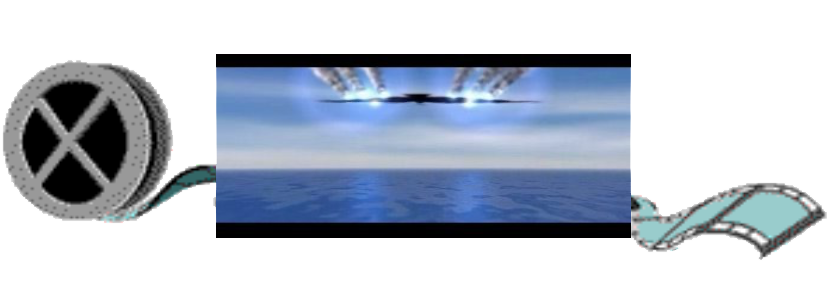 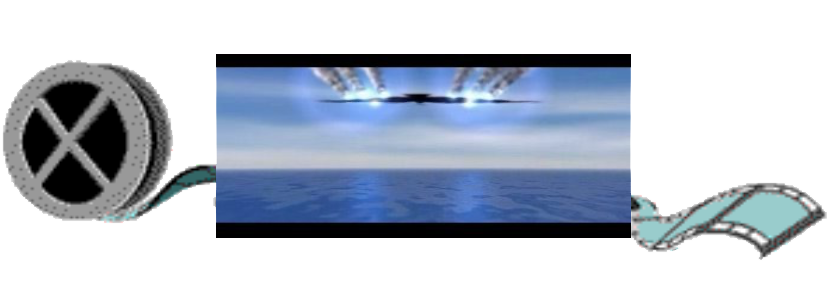 client
where to request chunk (can request from URL server that is “close” to client or has high available bandwidth)
Streaming video = encoding + DASH + playout buffering
Application Layer: 2-93
Content distribution networks (CDNs)
challenge: how to stream content (selected from millions of videos) to hundreds of thousands of simultaneous users?
option 1: single, large “mega-server”
single point of failure
point of network congestion
long (and possibly congested) path to distant clients
….quite simply: this solution doesn’t scale
Application Layer: 2-94
Content distribution networks (CDNs)
challenge: how to stream content (selected from millions of videos) to hundreds of thousands of simultaneous users?
option 2: store/serve multiple copies of videos at multiple geographically distributed sites (CDN)
enter deep: push CDN servers deep into many access networks 
close to users
Akamai: 240,000 servers deployed 
   in > 120 countries (2015)
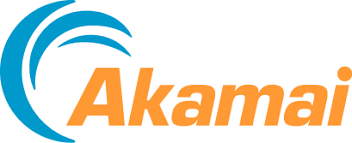 bring home: smaller number (10’s) of larger clusters in POPs near access nets
used by Limelight
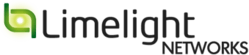 Application Layer: 2-95
manifest file
where’s Madmen?
Content distribution networks (CDNs)
CDN: stores copies of content (e.g. MADMEN) at CDN nodes
…
…
subscriber requests content, service provider returns manifest
using manifest, client retrieves content at highest supportable rate
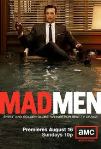 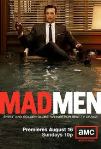 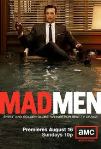 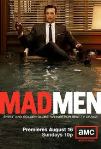 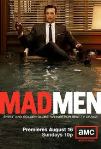 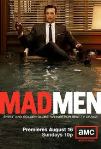 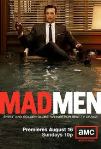 may choose different rate or copy if network path congested
…
…
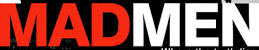 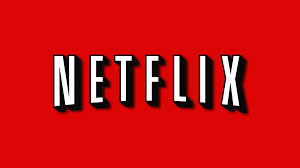 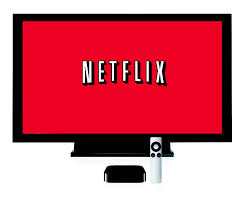 …
…
Application Layer: 2-96
[Speaker Notes: Akamai: 100,000+ servers in 1000+ clusters in 1000+ networks in 70+ countries serving trillions of requests a day.

How many people use Netflix?]
Content distribution networks (CDNs)
…
…
OTT: “over the top”
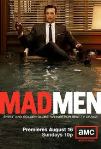 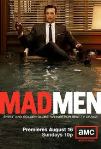 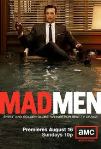 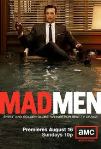 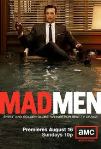 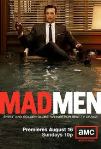 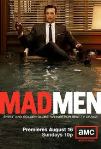 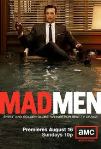 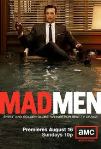 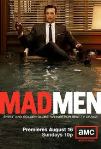 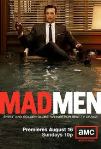 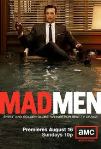 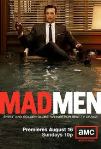 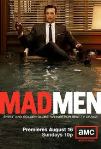 …
…
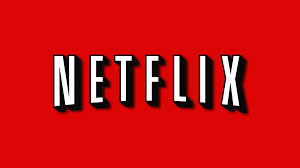 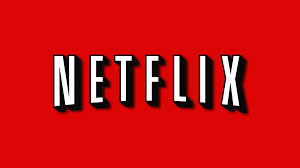 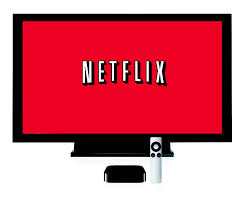 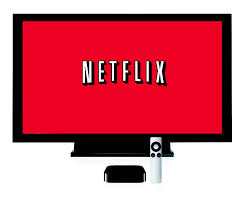 OTT challenges: coping with a congested Internet from the “edge”
what content to place in which CDN node?
from which CDN node to retrieve content? At which rate?
Internet host-host communication as a service
…
…
Application Layer: 2-97
[Speaker Notes: peak load: 7million viewers, 2 Tbytes via]
Application Layer: Overview
P2P applications
video streaming and content distribution networks
socket programming with UDP and TCP
Principles of network applications
Web and HTTP
E-mail, SMTP, IMAP
The Domain Name System DNS
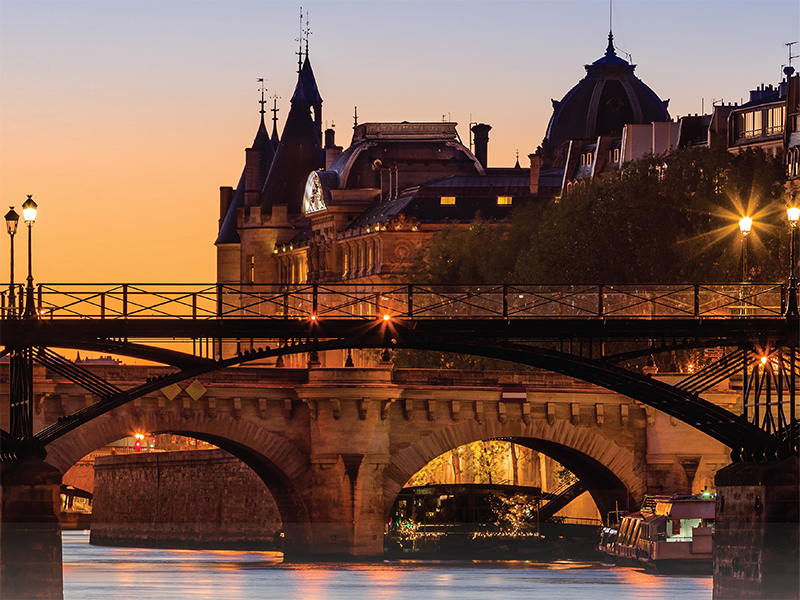 Application Layer: 2-98
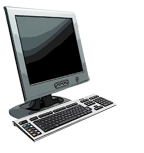 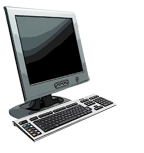 Socket programming
goal: learn how to build client/server applications that communicate using sockets
socket: door between application process and end-end-transport protocol
application
application
socket
controlled by
app developer
process
process
transport
transport
controlled
by OS
network
network
link
Internet
link
physical
physical
Application Layer: 2-99
Socket programming
Two socket types for two transport services:
UDP: unreliable datagram 
TCP: reliable, byte stream-oriented
Application Example:
client reads a line of characters (data) from its keyboard and sends data to server
server receives the data and converts characters to uppercase
server sends modified data to client
client receives modified data and displays line on its screen
Application Layer: 2-100
Socket programming with UDP
UDP: no “connection” between client and server:
no handshaking before sending data
sender explicitly attaches IP destination address and port # to each packet
receiver extracts sender IP address and port# from received packet
UDP: transmitted data may be lost or received out-of-order
Application viewpoint:
UDP provides unreliable transfer  of groups of bytes (“datagrams”)  between client and server processes
Application Layer: 2-101
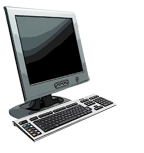 create socket:
clientSocket =
socket(AF_INET,SOCK_DGRAM)
read datagram from
serverSocket
write reply to
serverSocket
specifying client address,
port number
read datagram from
clientSocket
close
clientSocket
Client/server socket interaction: UDP
client
server (running on serverIP)
create socket, port= x:
serverSocket =
socket(AF_INET,SOCK_DGRAM)
Create datagram with serverIP address
And port=x; send datagram viaclientSocket
Application Layer: 2-102
Example app: UDP client
Python UDPClient
include Python’s socket library
from socket import *
serverName = ‘hostname’
serverPort = 12000
clientSocket = socket(AF_INET, 
                                   SOCK_DGRAM)
message = raw_input(’Input lowercase sentence:’)
clientSocket.sendto(message.encode(),
                                      (serverName, serverPort))
modifiedMessage, serverAddress = 
                                   clientSocket.recvfrom(2048)
print modifiedMessage.decode()
clientSocket.close()
create UDP socket for server
get user keyboard input
attach server name, port to message; send into socket
read reply characters from socket into string
print out received string and close socket
Application Layer: 2-103
Example app: UDP server
Python UDPServer
from socket import *
serverPort = 12000
serverSocket = socket(AF_INET, SOCK_DGRAM)
serverSocket.bind(('', serverPort))
print (“The server is ready to receive”)
while True:
    message, clientAddress = serverSocket.recvfrom(2048)
    modifiedMessage = message.decode().upper()
    serverSocket.sendto(modifiedMessage.encode(),
                                      clientAddress)
create UDP socket
bind socket to local port number 12000
loop forever
Read from UDP socket into message, getting client’s address (client IP and port)
send upper case string back to this client
Application Layer: 2-104
Application viewpoint
Socket programming with TCP
when contacted by client, server TCP creates new socket for server process to communicate with that particular client
allows server to talk with multiple clients
source port numbers used to distinguish clients (more in Chap 3)
Client must contact server
server process must first be running
server must have created socket (door) that welcomes client’s contact
Client contacts server by:
Creating TCP socket, specifying IP address, port number of server process
when client creates socket: client TCP establishes connection to server TCP
TCP provides reliable, in-order
byte-stream transfer (“pipe”) 
between client and server processes
Application Layer: 2-105
TCP 
connection setup
create socket,
connect to hostid, port=x
create socket,
port=x, for incoming request:
clientSocket = socket()
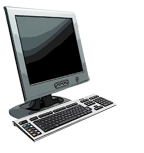 serverSocket = socket()
wait for incoming
connection request
connectionSocket =
serverSocket.accept()
send request using
clientSocket
read request from
connectionSocket
write reply to
connectionSocket
read reply from
clientSocket
close
connectionSocket
close
clientSocket
Client/server socket interaction: TCP
client
server (running on hostid)
Application Layer: 2-106
Example app: TCP client
Python TCPClient
from socket import *
serverName = ’servername’
serverPort = 12000
clientSocket = socket(AF_INET, SOCK_STREAM)
clientSocket.connect((serverName,serverPort))
sentence = raw_input(‘Input lowercase sentence:’)
clientSocket.send(sentence.encode())
modifiedSentence = clientSocket.recv(1024)
print (‘From Server:’, modifiedSentence.decode())
clientSocket.close()
create TCP socket for server, remote port 12000
No need to attach server name, port
Application Layer: 2-107
Example app: TCP server
Python TCPServer
from socket import *
serverPort = 12000
serverSocket = socket(AF_INET,SOCK_STREAM)
serverSocket.bind((‘’,serverPort))
serverSocket.listen(1)
print ‘The server is ready to receive’
while True:
     connectionSocket, addr = serverSocket.accept()
     
     sentence = connectionSocket.recv(1024).decode()
     capitalizedSentence = sentence.upper()
     connectionSocket.send(capitalizedSentence.
                                                            encode())
     connectionSocket.close()
create TCP welcoming socket
server begins listening for  incoming TCP requests
loop forever
server waits on accept() for incoming requests, new socket created on return
read bytes from socket (but not address as in UDP)
close connection to this client (but not welcoming socket)
Application Layer: 2-108
Chapter 2: Summary
our study of network application layer is now complete!
specific protocols:
HTTP
SMTP, IMAP
DNS
P2P: BitTorrent
video streaming, CDNs
socket programming: 
    TCP, UDP sockets
application architectures
client-server
P2P
application service requirements:
reliability, bandwidth, delay
Internet transport service model
connection-oriented, reliable: TCP
unreliable, datagrams: UDP
Application Layer: 2-109
Chapter 2: Summary
Most importantly: learned about protocols!
important themes: 
centralized vs. decentralized 
stateless vs. stateful
scalability
reliable vs. unreliable message transfer 
“complexity at network edge”
typical request/reply message exchange:
client requests info or service
server responds with data, status code
message formats:
headers: fields giving info about data
data: info(payload)  being communicated
Application Layer: 2-110
Additional Chapter 2 slides
Application Layer: 2-111
[Speaker Notes: Version History

7.01 (January 2020)
All slides reformatted for 16:9 aspect ratio
Use of Calibri font, rather that Gill Sans MT
Updated slide content for 2020 link technologies and applications
Add more animation throughout
New Master slide]
Sample SMTP interaction
S: 220 hamburger.edu 
     C: HELO crepes.fr 
     S: 250  Hello crepes.fr, pleased to meet you 
     C: MAIL FROM: <alice@crepes.fr> 
     S: 250 alice@crepes.fr... Sender ok 
     C: RCPT TO: <bob@hamburger.edu> 
     S: 250 bob@hamburger.edu ... Recipient ok 
     C: DATA 
     S: 354 Enter mail, end with "." on a line by itself 
     C: Do you like ketchup? 
     C: How about pickles? 
     C: . 
     S: 250 Message accepted for delivery 
     C: QUIT 
     S: 221 hamburger.edu closing connection
Application Layer: 2-112
[Speaker Notes: Retired this slide, since telnet isn’t really used anymore, and few non https: mail servers around anymore....]
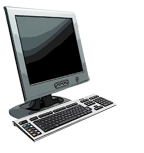 CDN content access: a closer look
Bob (client) requests video http://netcinema.com/6Y7B23V
video stored in CDN at http://KingCDN.com/NetC6y&B23V
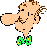 1. Bob gets URL for video http://netcinema.com/6Y7B23V
from netcinema.com web page
2. resolve http://netcinema.com/6Y7B23V
via Bob’s local DNS
2
1
3
4
5
Bob’s 
local DNS
server
6. request video from
KINGCDN server,
streamed via HTTP
3. netcinema’s DNS returns CNAME for 
http://KingCDN.com/NetC6y&B23V
netcinema.com
netcinema’s
authoratative DNS
KingCDN
authoritative DNS
KingCDN.com
Application Layer: 2-113
[Speaker Notes: This slide retired, since there’s the Netflix example which is visually better]
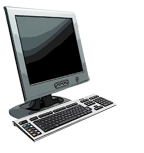 Case study: Netflix
upload copies of multiple versions of video to CDN servers
CDN
server
CDN
server
CDN
server
Amazon cloud
Netflix registration,
accounting servers
Bob browses
Netflix video
Manifest file, requested
returned for 
specific video
1
2
4
3
Bob manages      Netflix account
DASH server selected, contacted, streaming begins
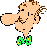 Application Layer: 2-114
[Speaker Notes: This slide retired, since there’s the new Netflix example which is visually better]